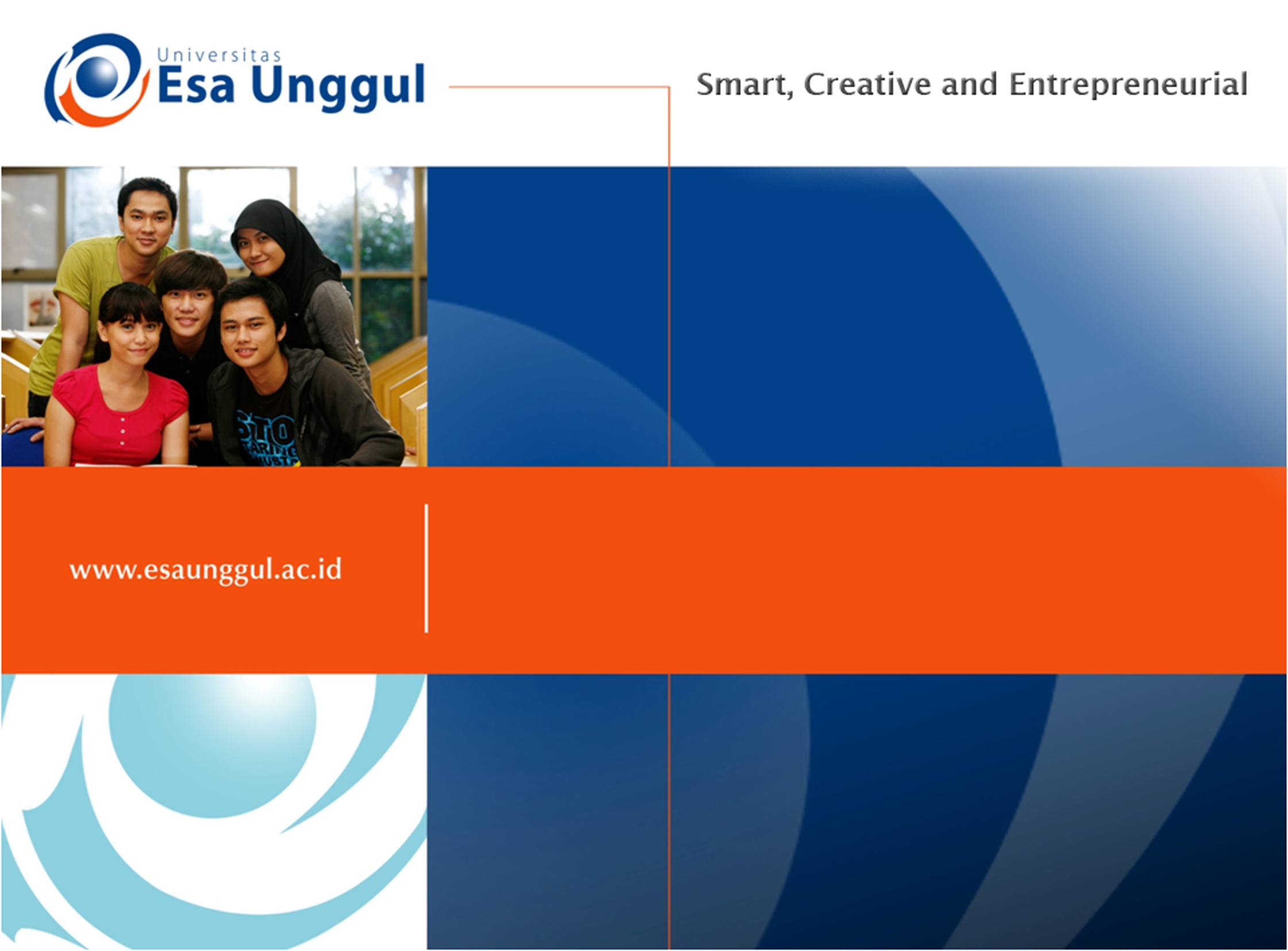 PERTEMUAN 13
	
	Peningkatan Mutu Rekam Medis Pada SNARS Edisi 1.1
SISWATI

PROGRAM STUDI  S1 MANAJEMEN INFORMASI KESEHATAN FAKULTAS ILMU-ILMU KESEHATAN 
UNIVERSITAS  ESA  UNGGUL
6/20/2020
1
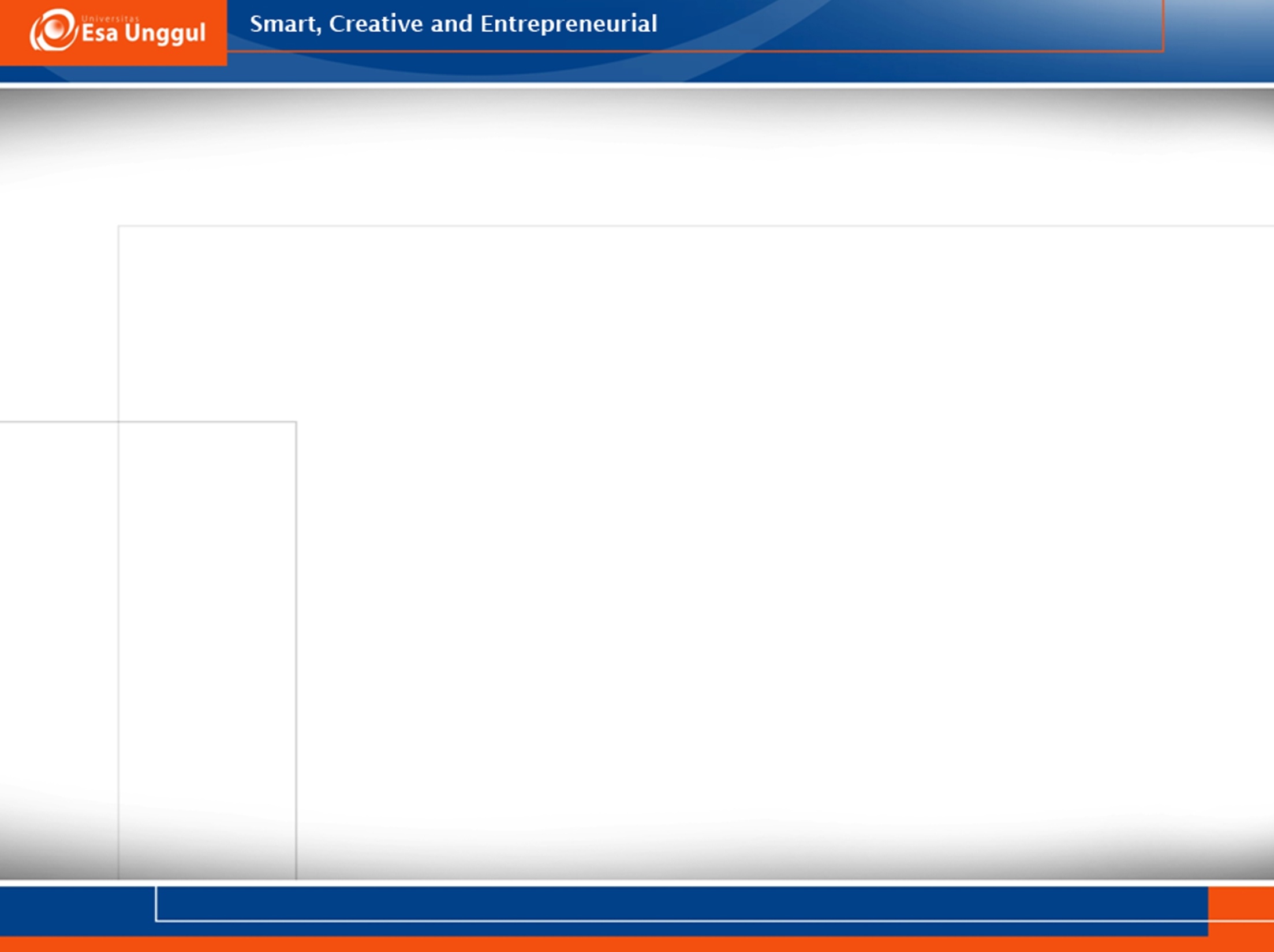 KEMAMPUAN YANG DIHARAPKAN
UMUM: 
	Mahasiswa mampu menjelaskan program peningkatan mutu sesuai Standar Pelayanan Minimal Rumah Sakit

KHUSUSMEMAHAMI:
Standar pelayanan Minimal (SPM) RS
Review Rekam Medis
6/20/2020
2
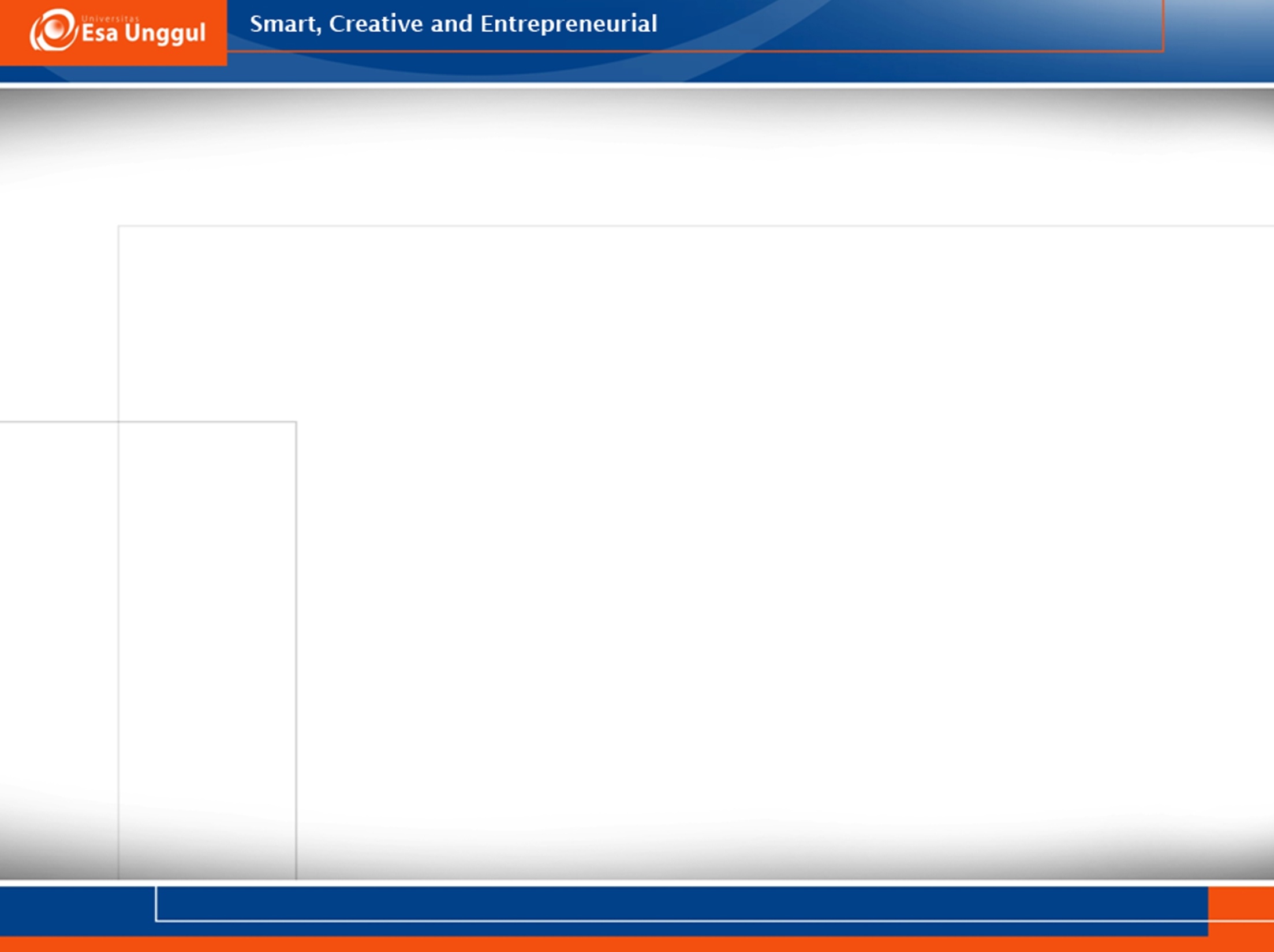 PEMBAHASAN
Review rekam medis
Standar pelayanan minimal (SPM) rumah sakit 
Indikator mutu rekam medis
Monitoring dan evaluasi
6/20/2020
3
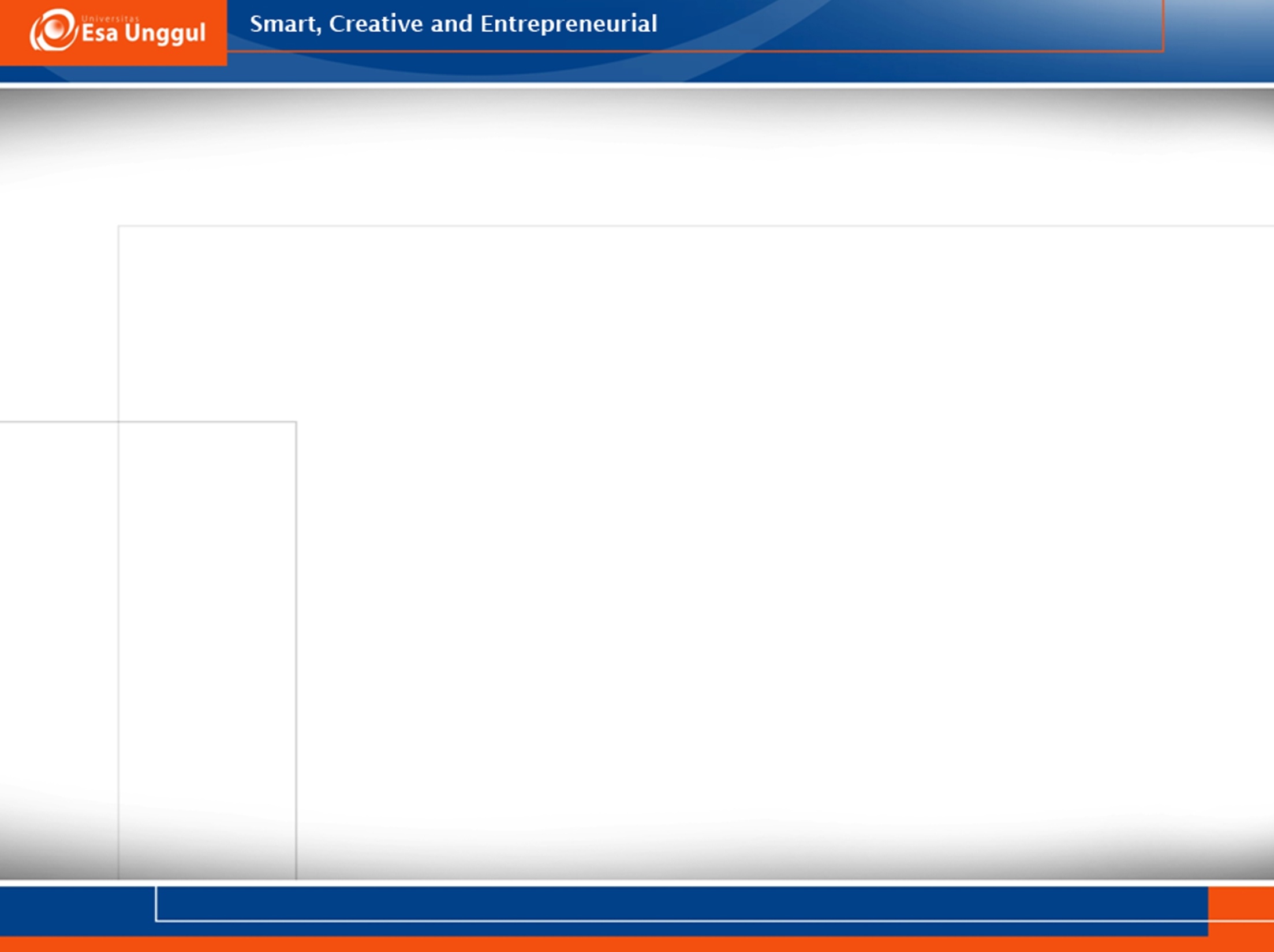 LANDASAN HUKUM
Undang-Undang RI No. 44/2009: RS
KMK RI No.129/2008: Standar Pelayanan Minimal RS
PMK RI No.12/2020: Akreditasi RS
Kepdirjen Bina Upaya Kesehatan Nomor HK.02.04/I/2790/11: Standar Akreditasi RS
Pedoman Penyusunan Standar Pelayanan Minimum di Rumah Sakit, Kementerian Kesehatan RI, 2013 
Komisi Akreditasi Rumah Sakit, SNARS Edisi 1.1
6/20/2020
4
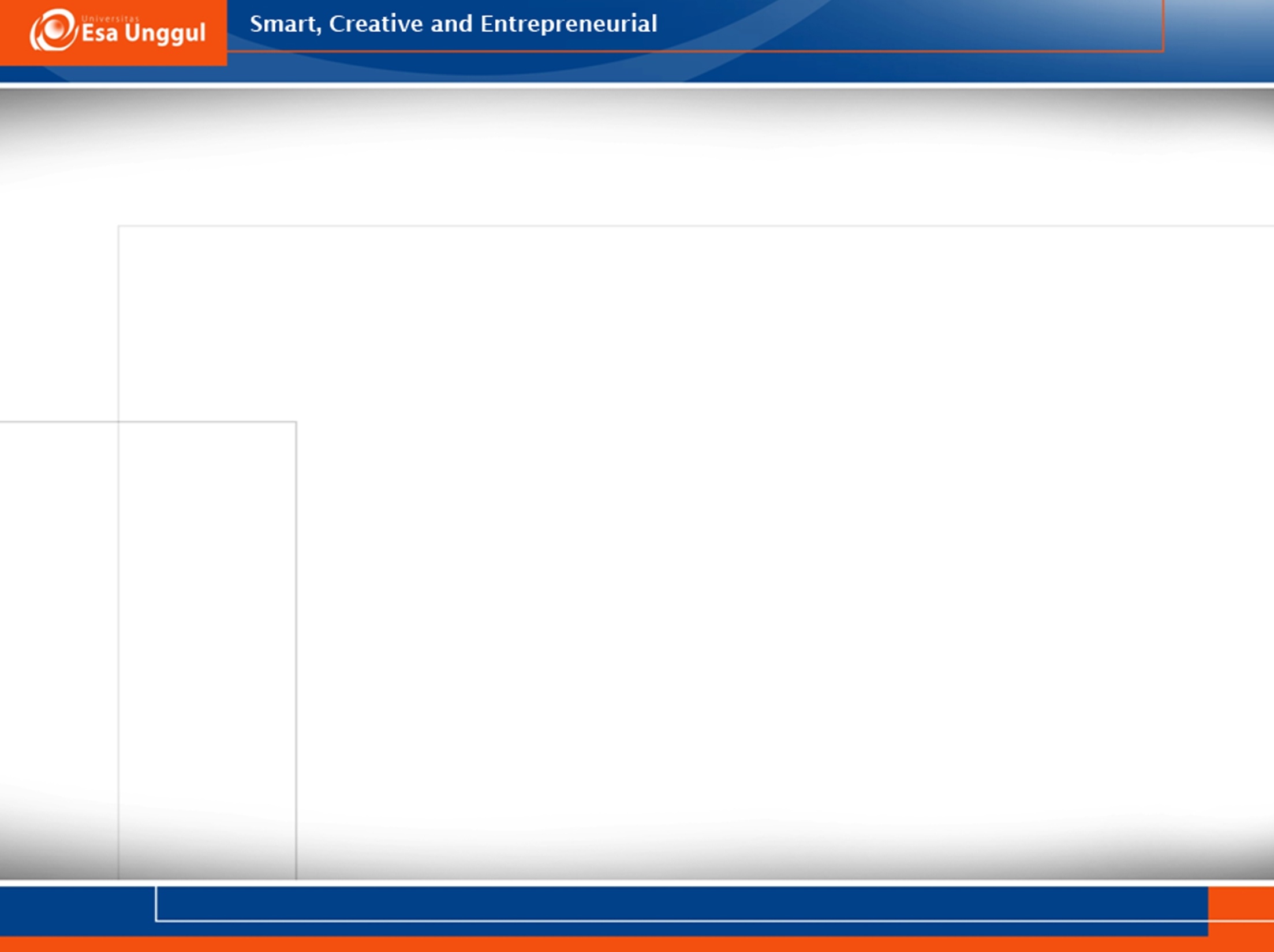 PENGERTIAN
REVIEW: tinjauan atau ringkasan dari berbagai sumber baik dari buku, berita, film, pustaka dan lainnyameninjau karya dalam mengetahui kualitas, keunggulan dan juga kekurangan dari sebuah karya tersebut. 
REVIEW: sebuah ringkasan tentang beberapa sumber yakni buku, film, berita dan lain-lain melihat dan mengetahui kekurangan, kelebihan dan kualitas dari terbentuknya proses
6/20/2020
5
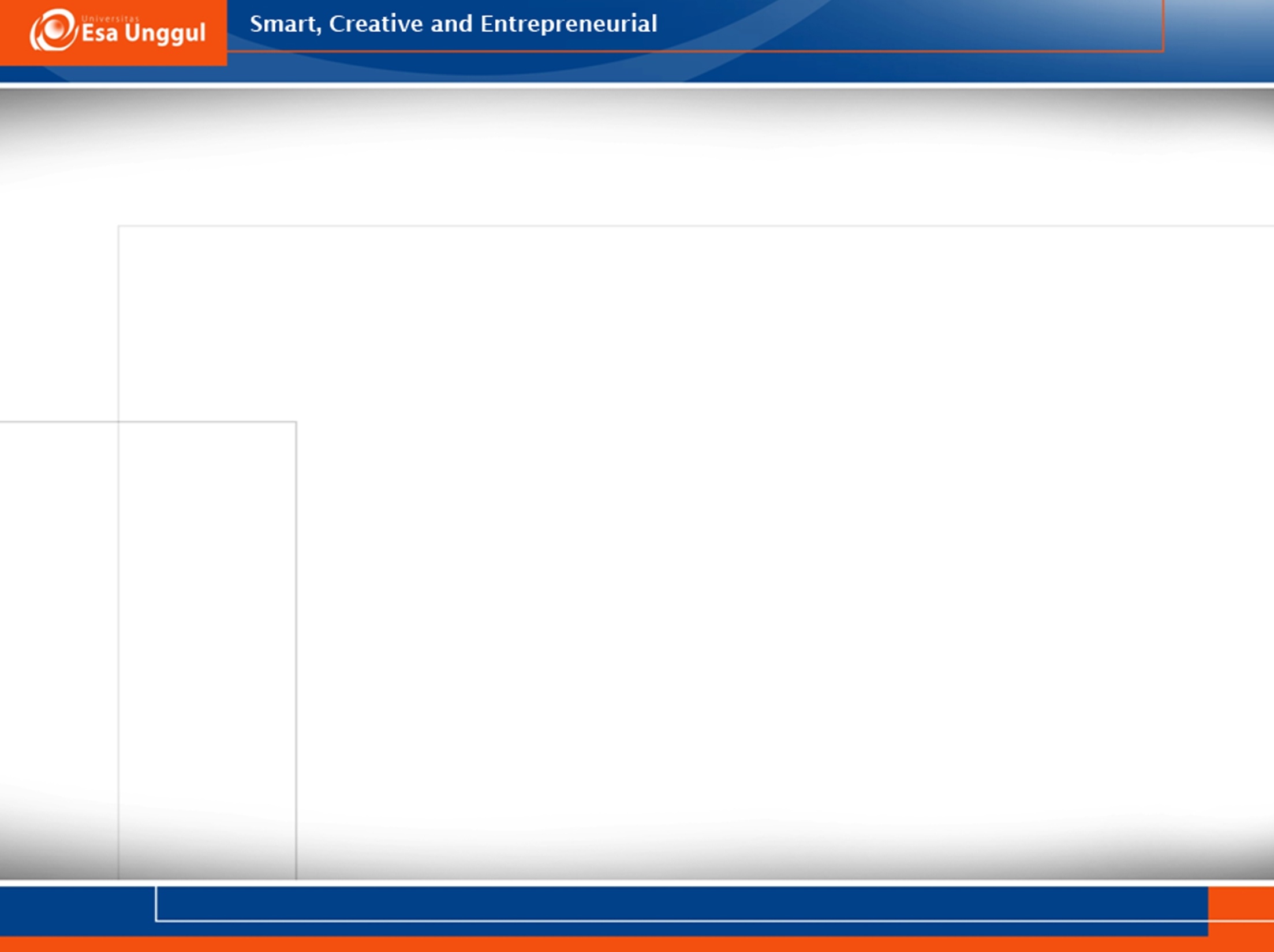 REVIEW REKAM MEDIS:  Meninjau, melihat dan mengetahui kekurangan, kelebihan dan kualitas dari isi rekam medis pasien.
6/20/2020
6
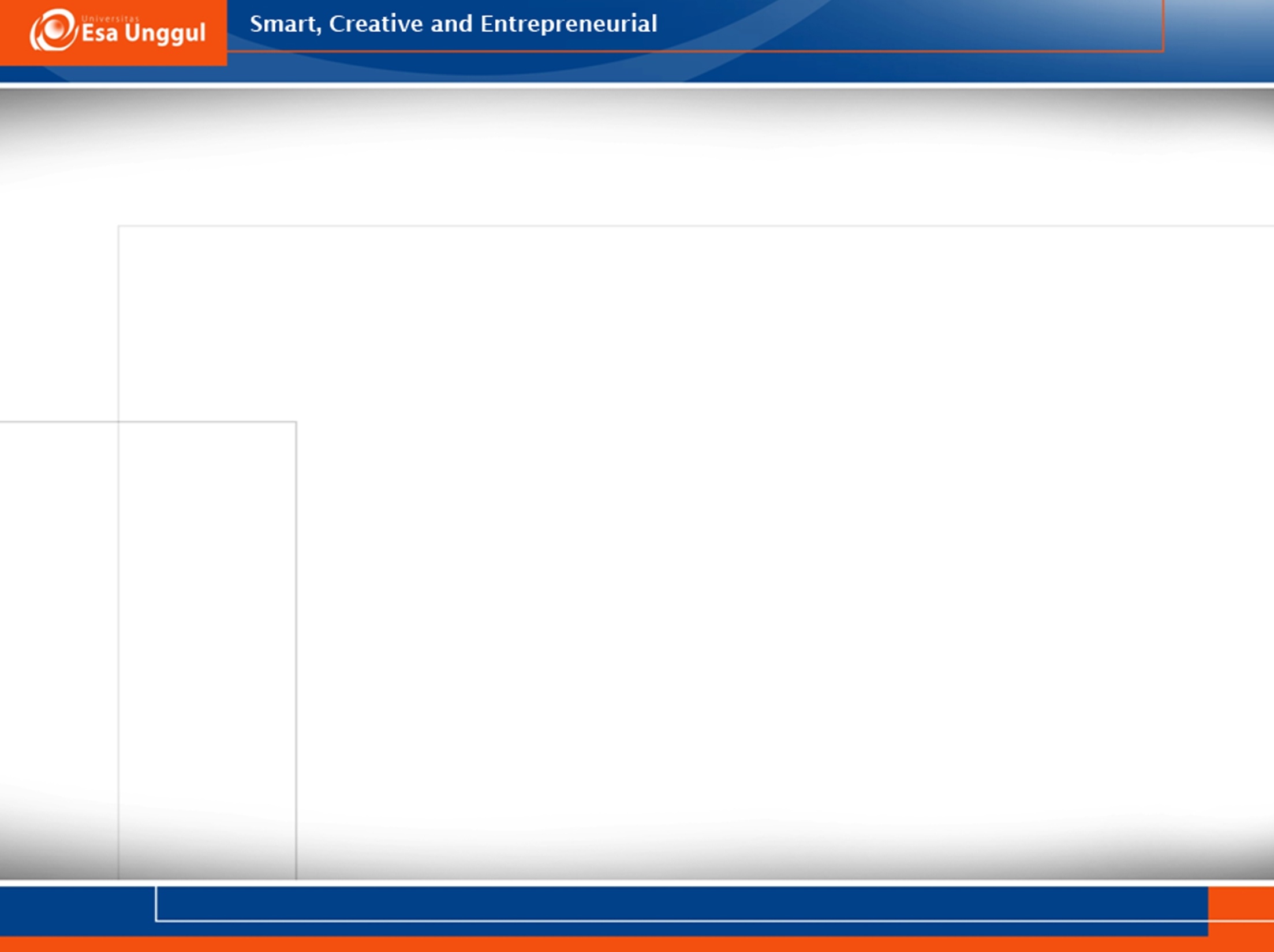 REVIEW REKAM MEDISMIRM 13.4
Standar:
Dalam upaya perbaikan kinerja, RS secara teratur melakukan evaluasi atau review rekam medissecara berkala
Proses review melibatkan:
Staf medis
Keperawatan 
PPA lainnya yg memiliki otorisasi mengisi RM
6/20/2020
7
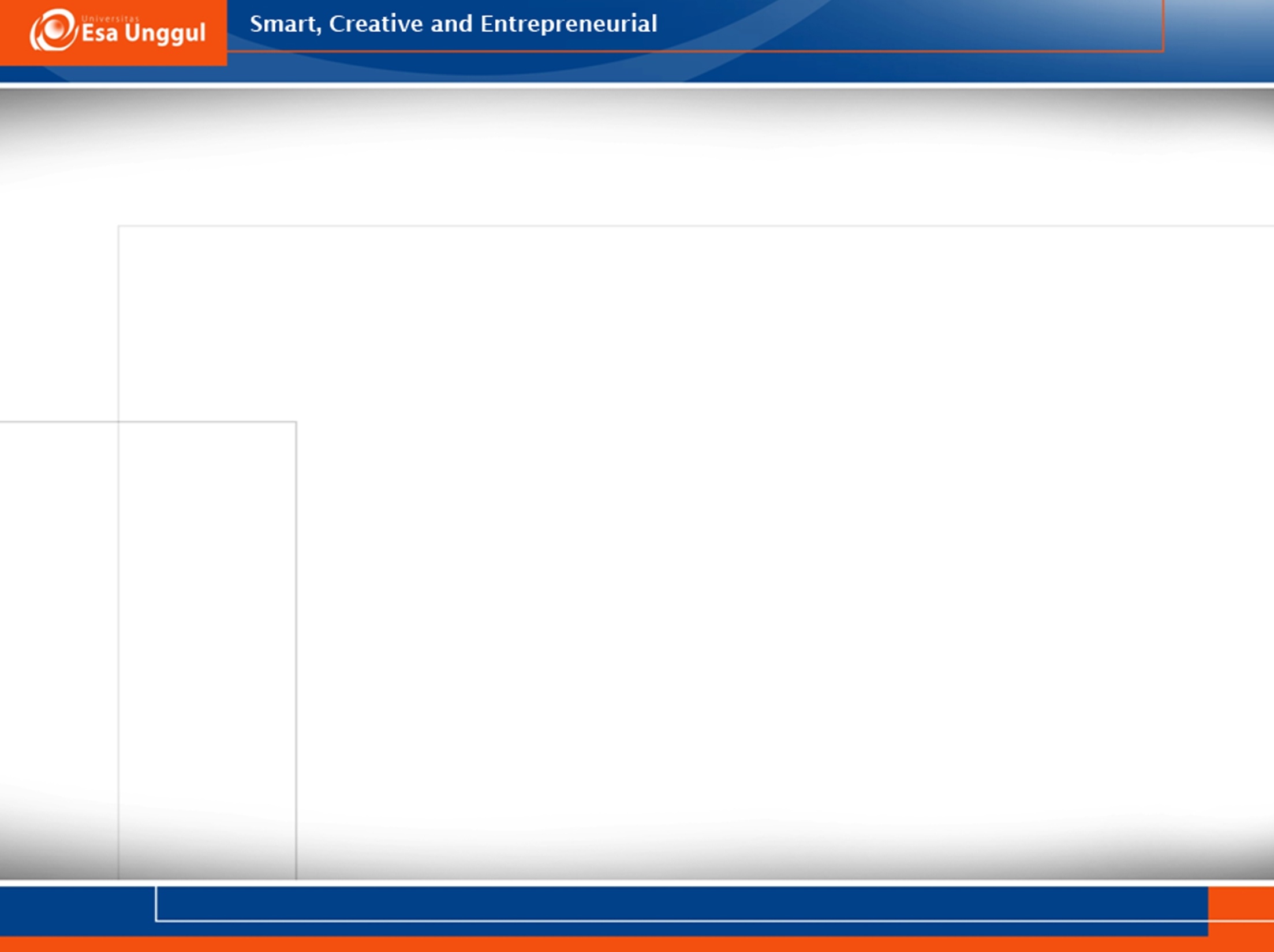 FOKUS REVIEW REKAM MEDIS
Ketepatan waktu
Kelengkapan
Tulisan dapat dibaca
Keabsahan
dll
6/20/2020
8
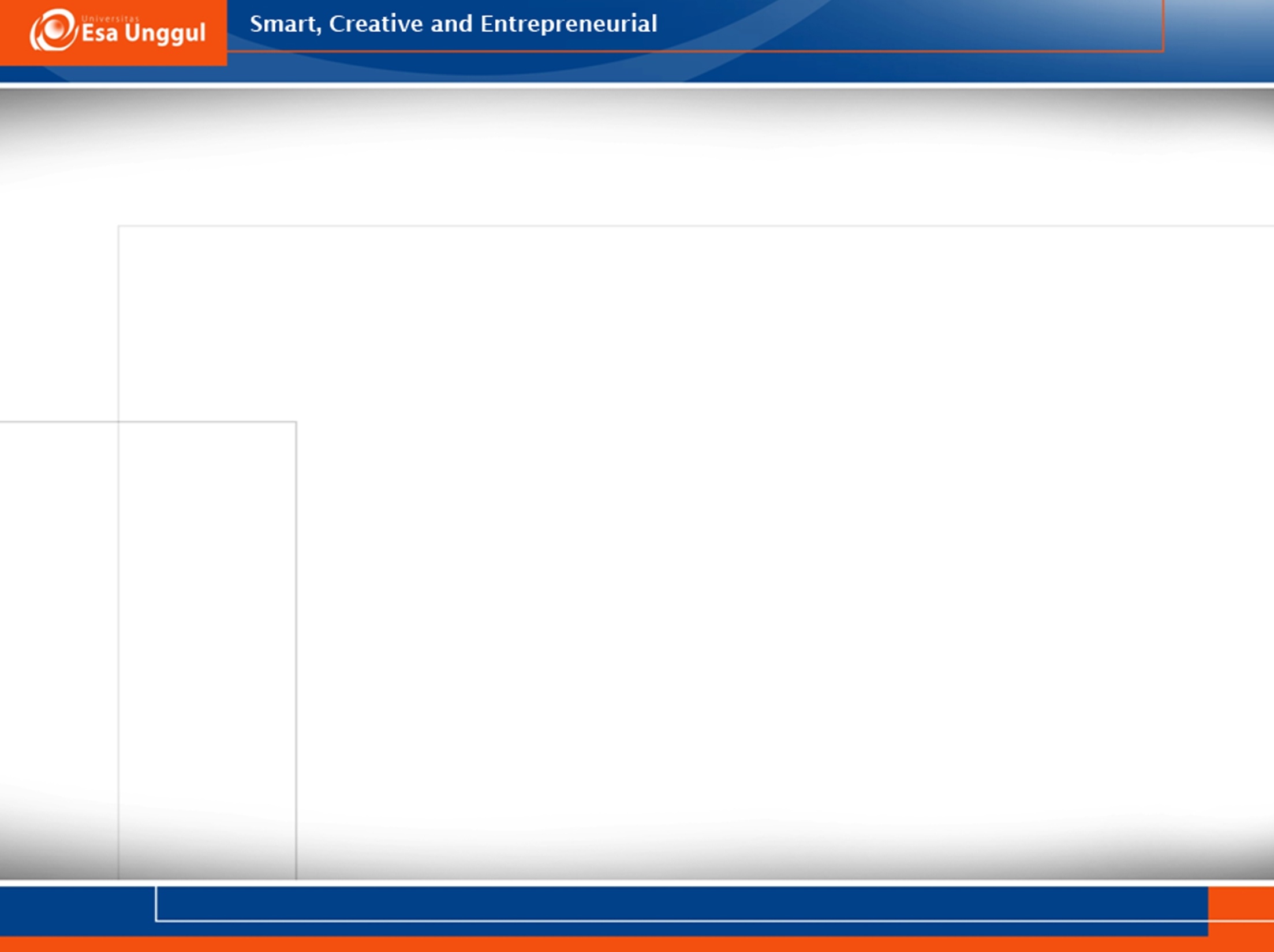 REVIEW RM (mirm 13.4)
RS menetapkan individu/tim yg melakukan review RM secara berkala (R)
RM di-review secara berkala (D,W)
Review menggunakan sampel yg mewakili (D,W)
Fokus review adalah pada ketepatan waktu, keterbacaan, dan kelengkapan RM (D,W)
Proses review termasuk isi RM harus sesuai dg peraturan dan perundang-undangan(D,W)
6/20/2020
9
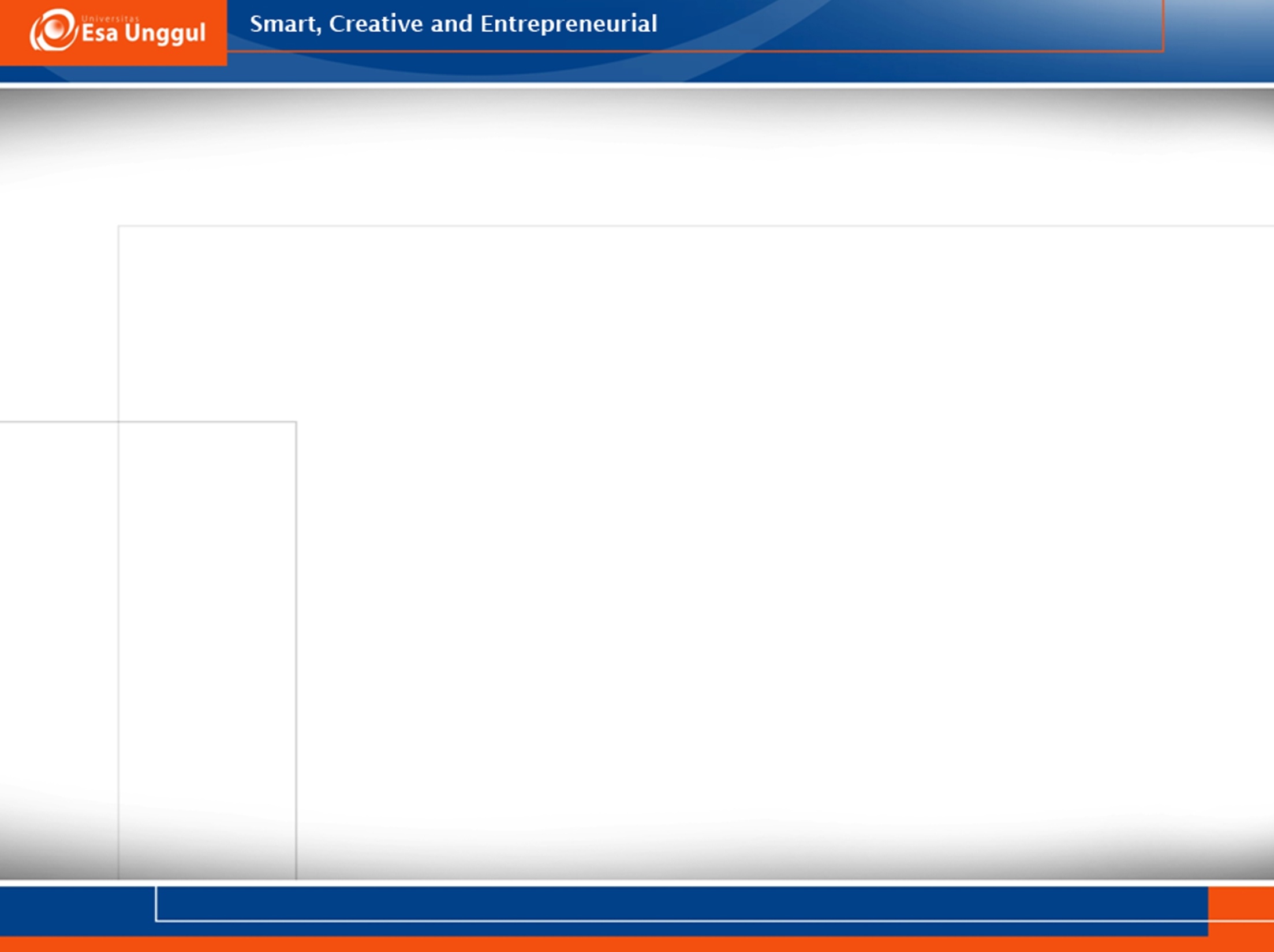 REVIEW RM (mirm 13.4)
Proses review termasuk rekam medis pasien yang masih dirawat dan pasien yang sudah pulang (D,W)
Hasil review dilaporkan secara berkala kepada direktur rumah sakit (D,W)
6/20/2020
10
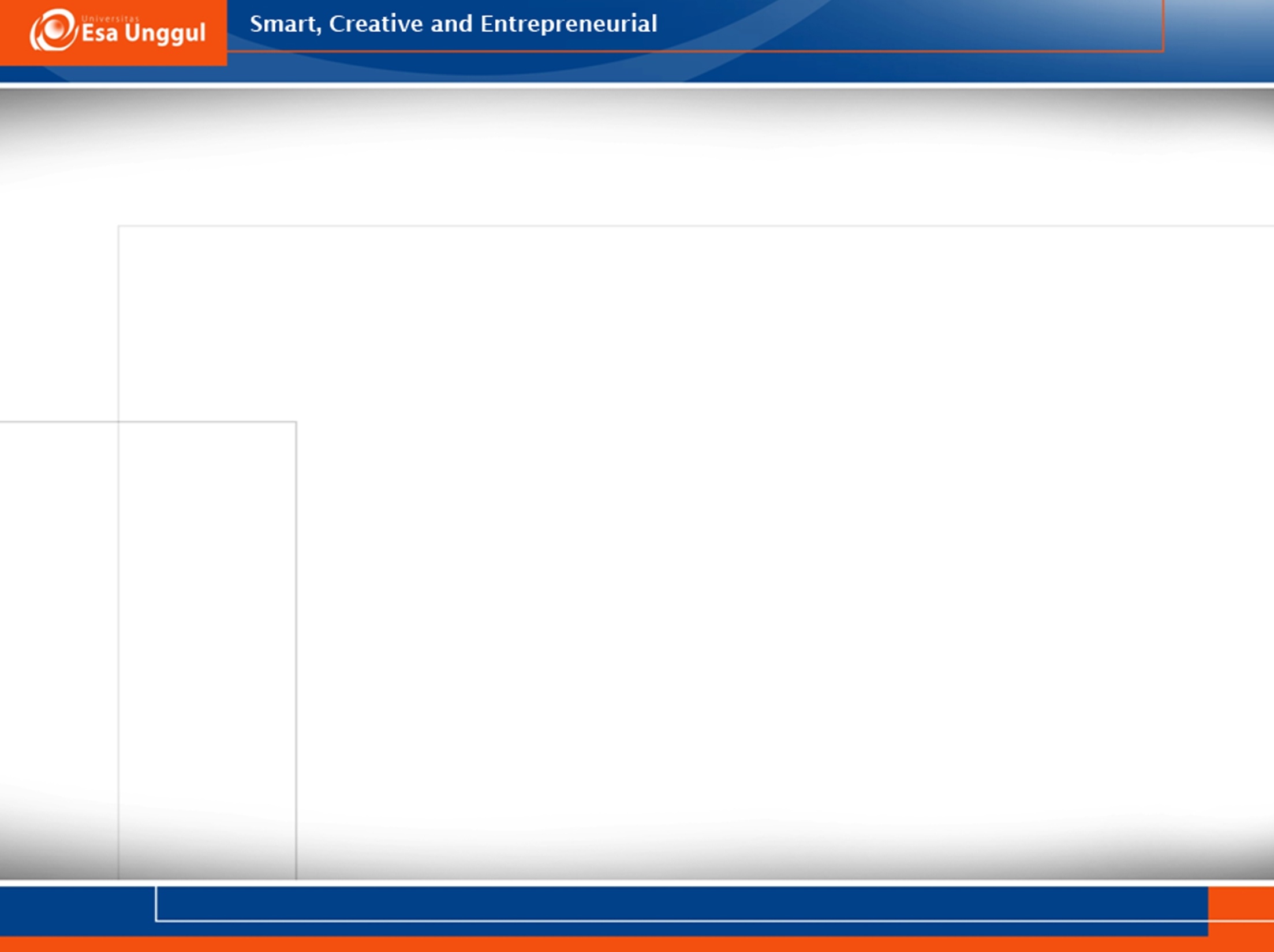 rmakreditasi
Menjadi:
Bukti tertulis semua tindakan dan pelayanan yg diberikan
Bahan telusur/telaah dalam akreditasi
SETIAP STANDAR AKREDITASI TELAAH REKAM MEDIS
6/20/2020
11
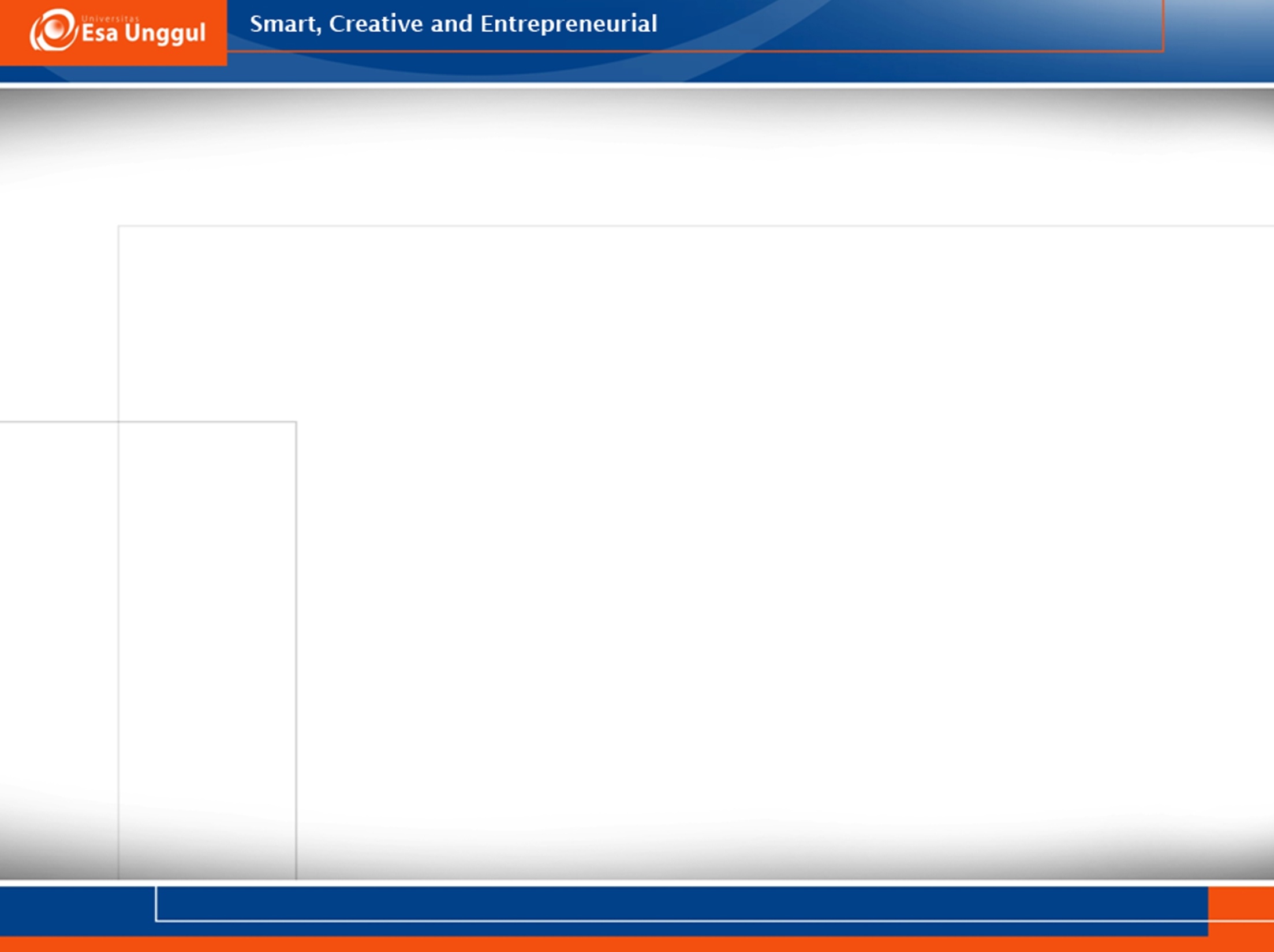 TELUSUR
REKAM MEDIS
TERBUKA
TERTUTUP
Rekam medis pasien yang sedang dalam perawatan
Rekam medis pasien yang sudah pulang
6/20/2020
12
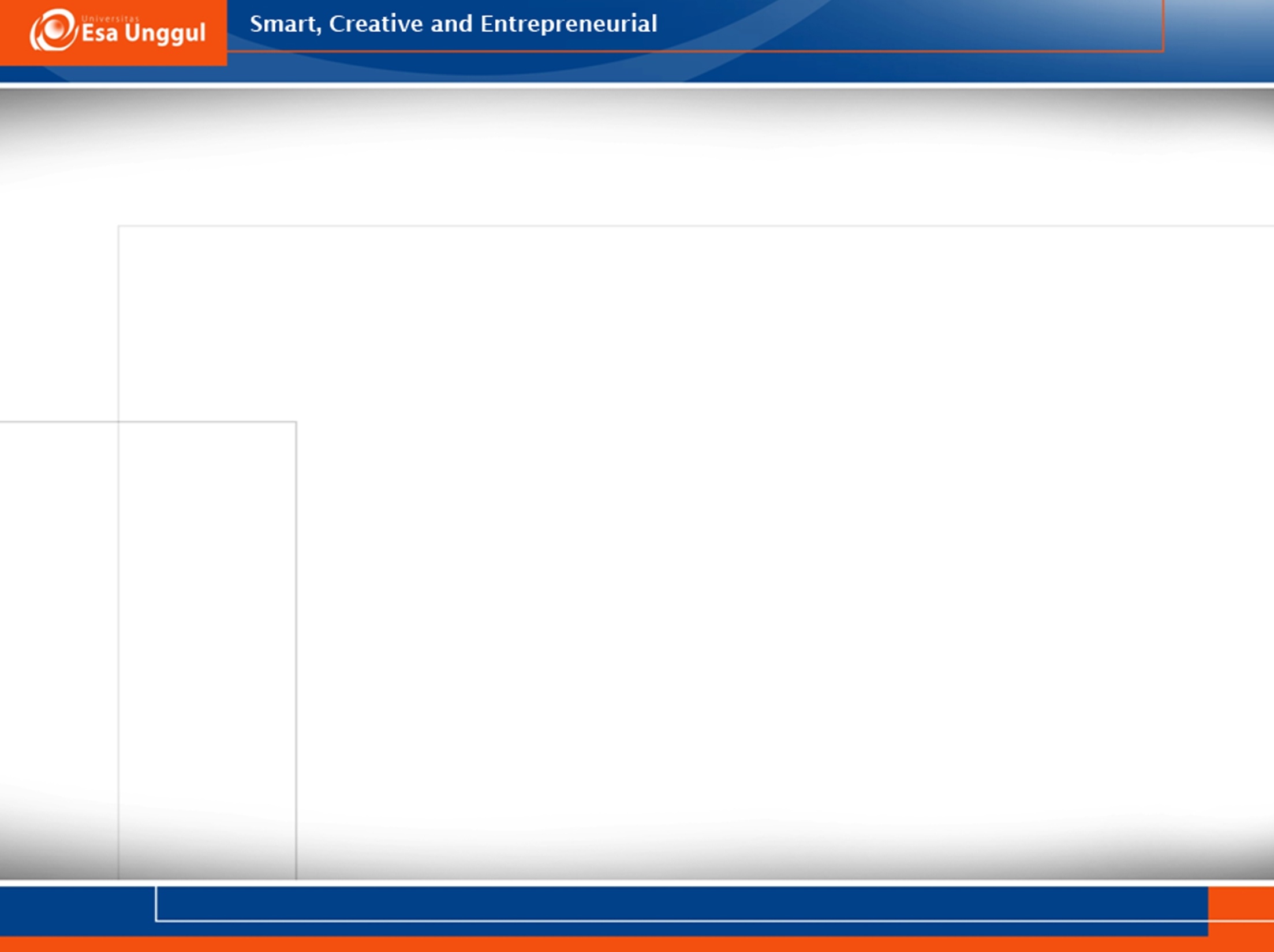 STANDAR PELAYANAN MINIMAL (SPM)
SPM RS merupakan alat ukur layanan rumah sakit yang dapat mendukung pencapaian indikator kinerja rumah sakit.
(Kepmenkes RI No.129/2008)
6/20/2020
13
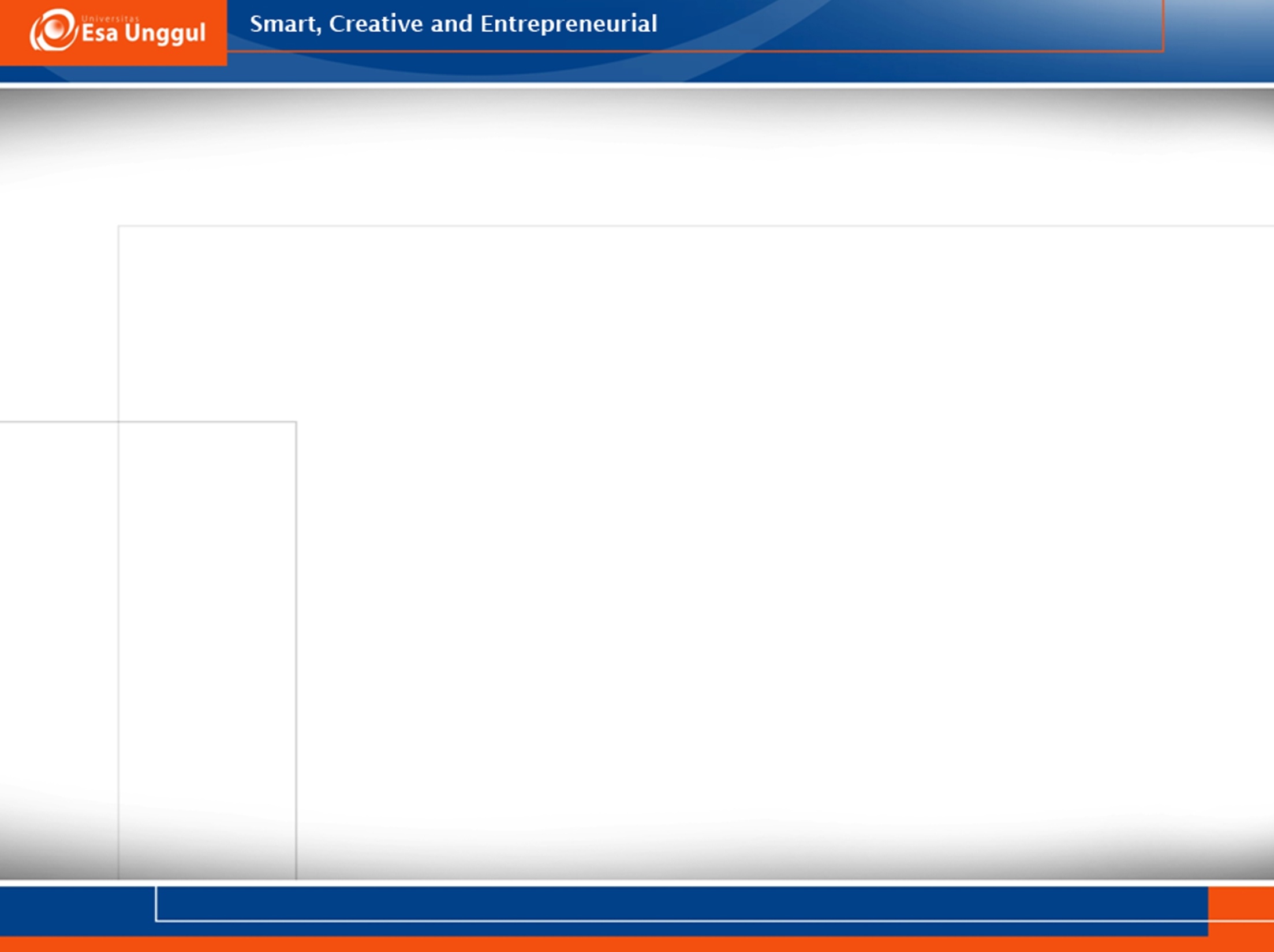 MUTU PELAYANAN: 
	Kinerja yang menunjuk pada tingkat kesempurnaan pelayanan kesehatan, yang di satu pihak dapat menimbulkan kepuasan pada setiap pasien,  di pihak lain tata cara penyelenggaraannya sesuai dengan standar dan kode etik profesi yang telah ditetapkan. 
	(Kepmenkes RI No.129/2008)
6/20/2020
14
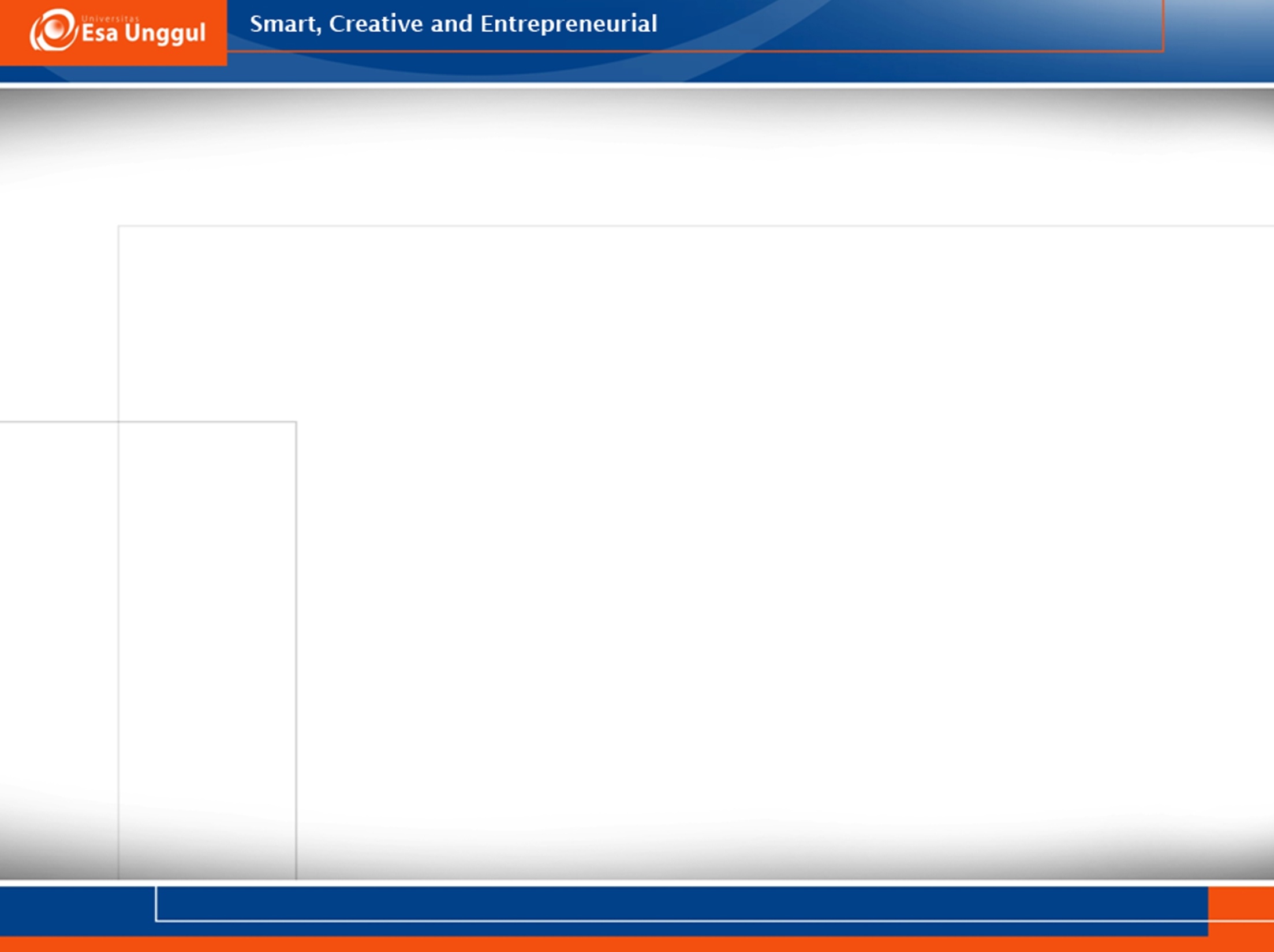 LANGKAH MENGUKUR MUTU
Tentukan indikator
Monitoring  
Analisa
Evaluasi 
Tindak lanjut
6/20/2020
15
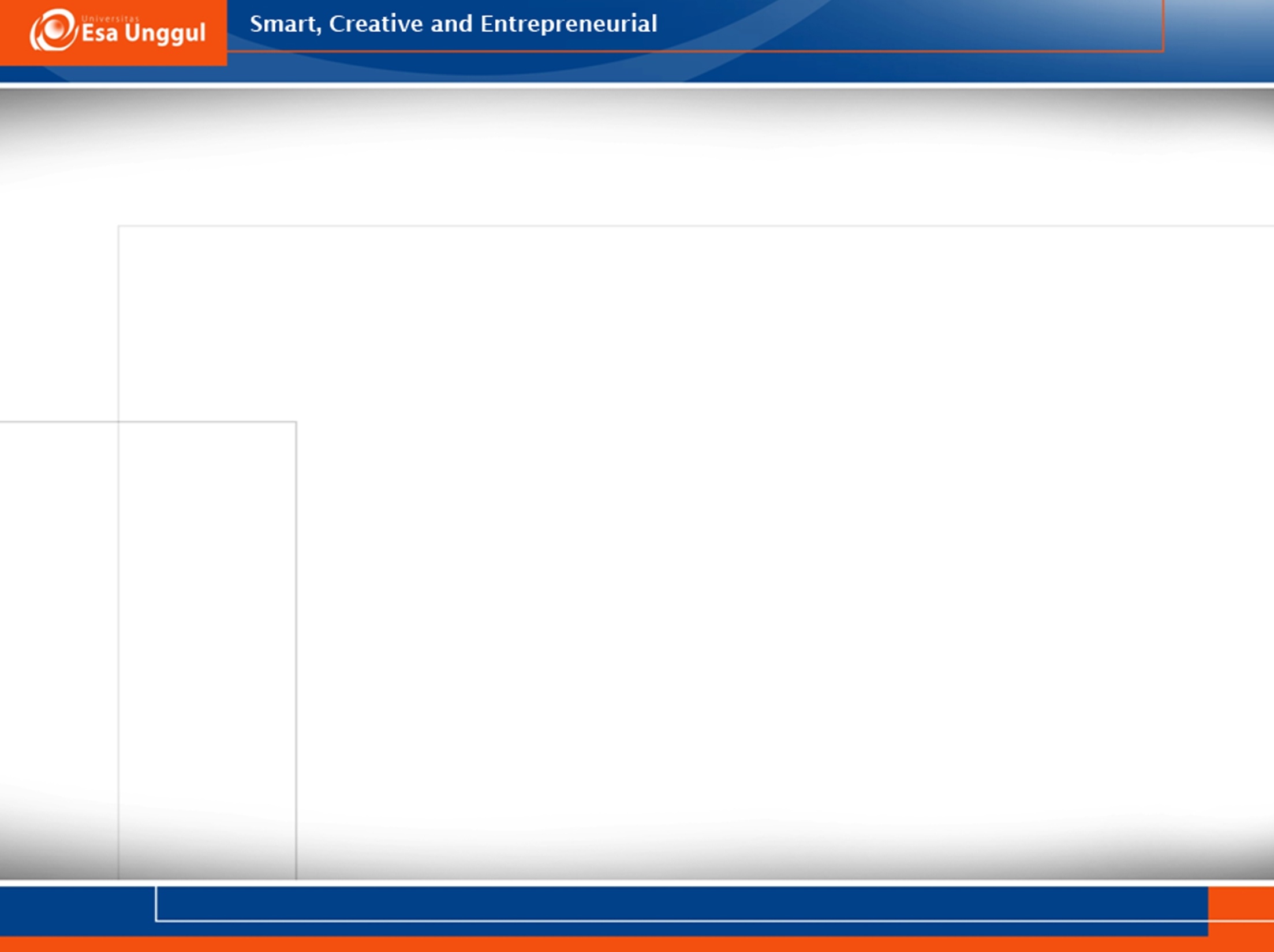 INDIKATOR: 
Ukuran/cara mengukur sehingga menunjukkan suatu indikasi
Merupakan suatu variabel utk melihat perubahan
Sensitif & spesifik
6/20/2020
16
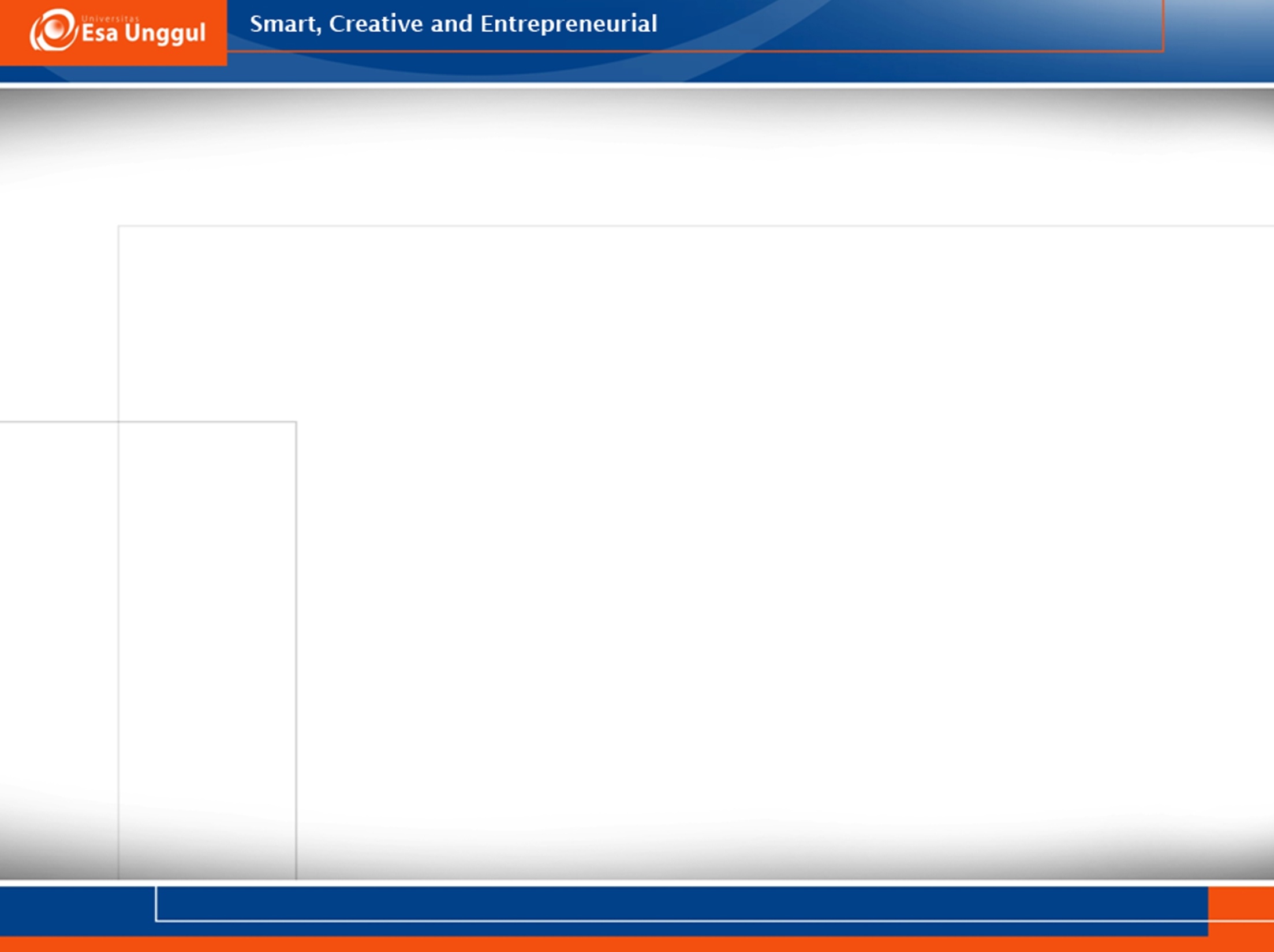 INDIKATOR(Dirbinyanmed Kemkes, 2008)
Pengukuran tidak langsung suatu peristiwa atau kondisi

Menunjukkan suatu indikasi
6/20/2020
17
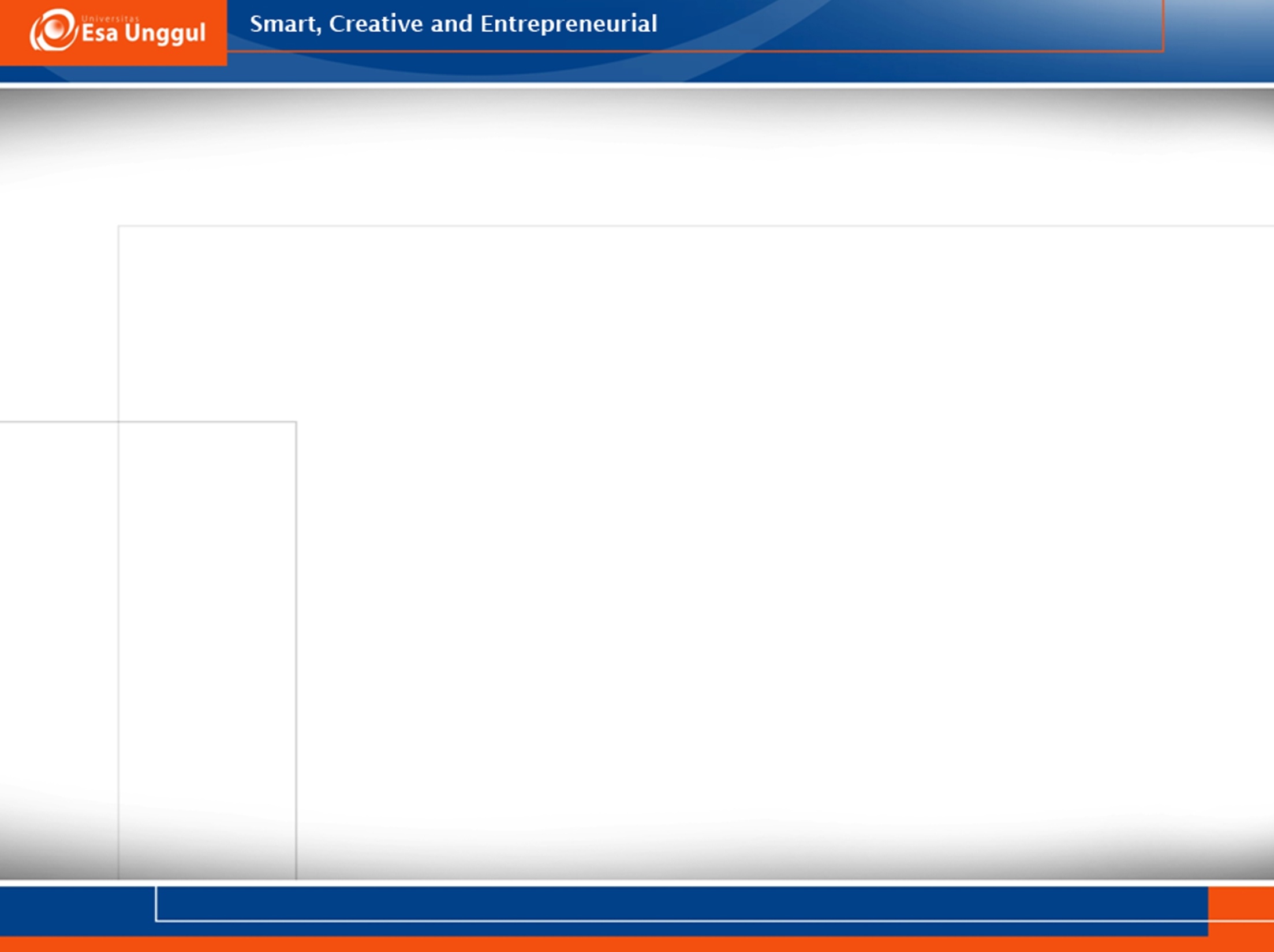 KARAKTERISTIK INDIKATOR 
(Dirbinyanmed Kemkes, 2008)
Sahih (Valid)
Dapat dipercaya (Reliable)
Peka (Sensitive)
Spesifik (Spesific)
Berhubungan (Relevan)
6/20/2020
18
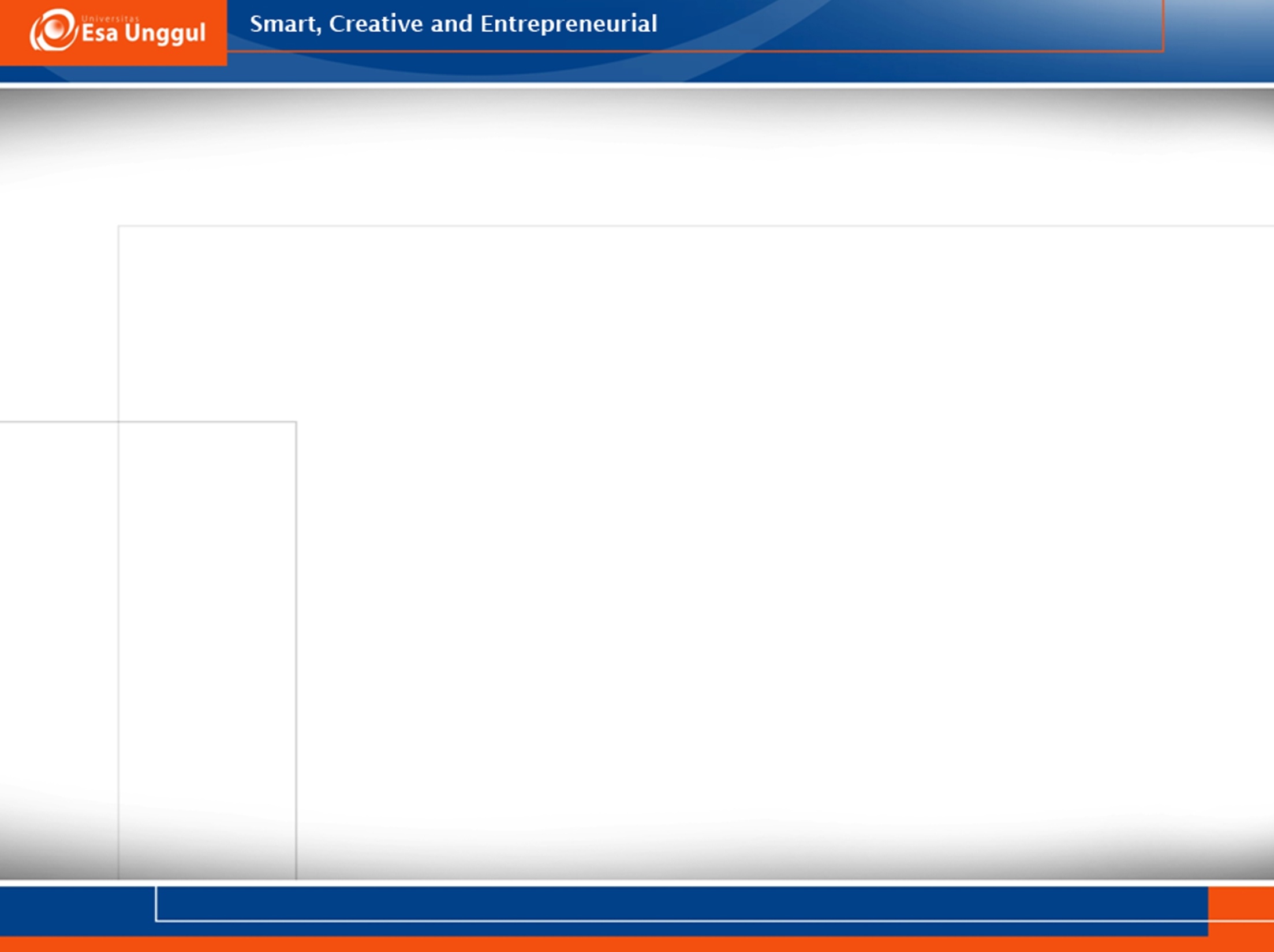 SPESIFIKASI DARI INDIKATOR

	Harus dapat diukur dan dihitung untuk dapat menilai indikator

 Membedakan batas antara mutu baik dan mutu tidak baik
6/20/2020
19
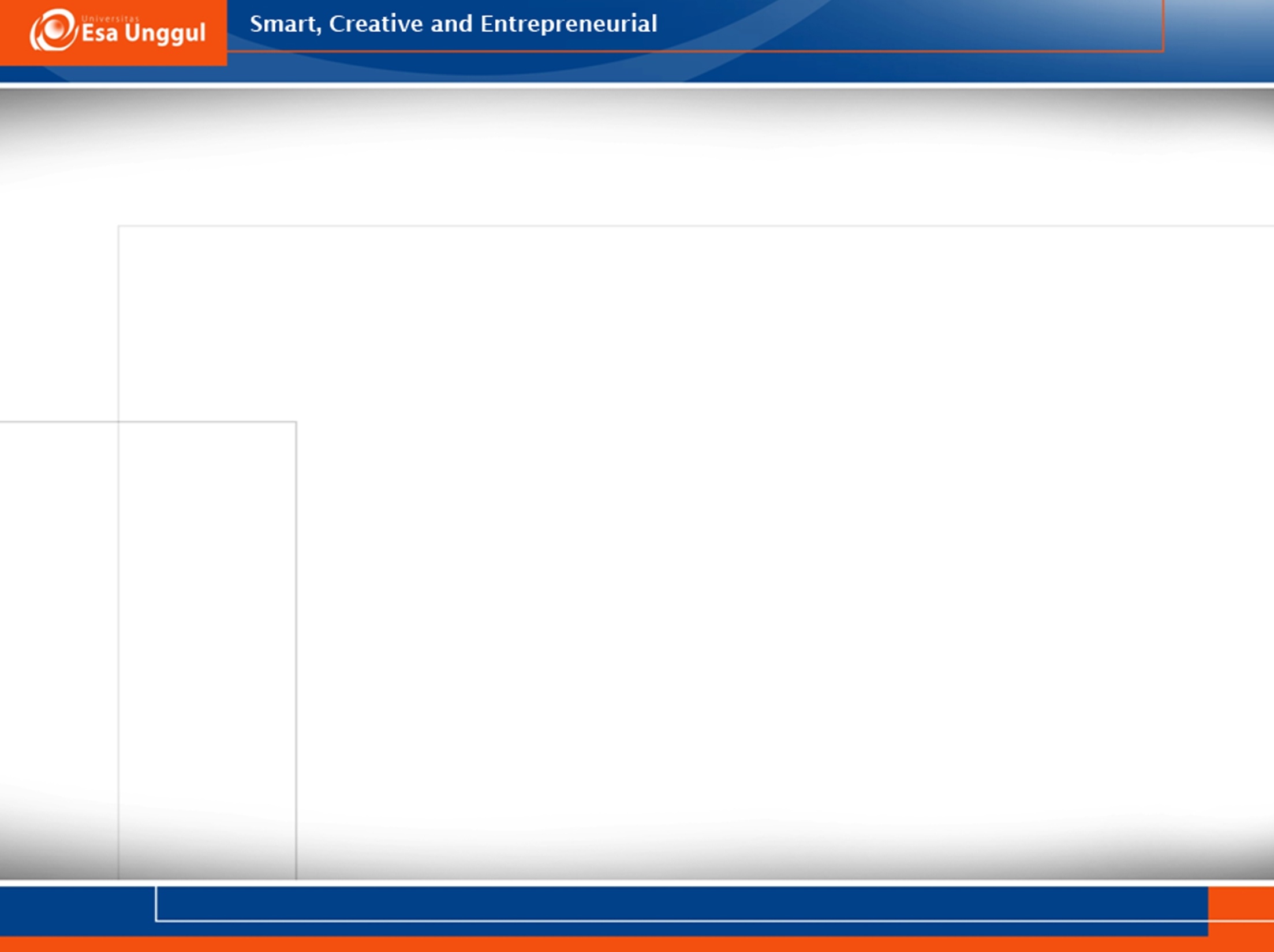 NUMERATOR (PEMBILANG)
Besaran sebagai nilai pembilang dalam rumus indikator kinerja
DENOMINATOR (PENYEBUT)
Besaran sebagai nilai pembagi dalam rumus indikator kinerja
Sumber: Pedoman Penyusunan Standar Pelayanan Minimum di Rumah Sakit  2013
6/20/2020
20
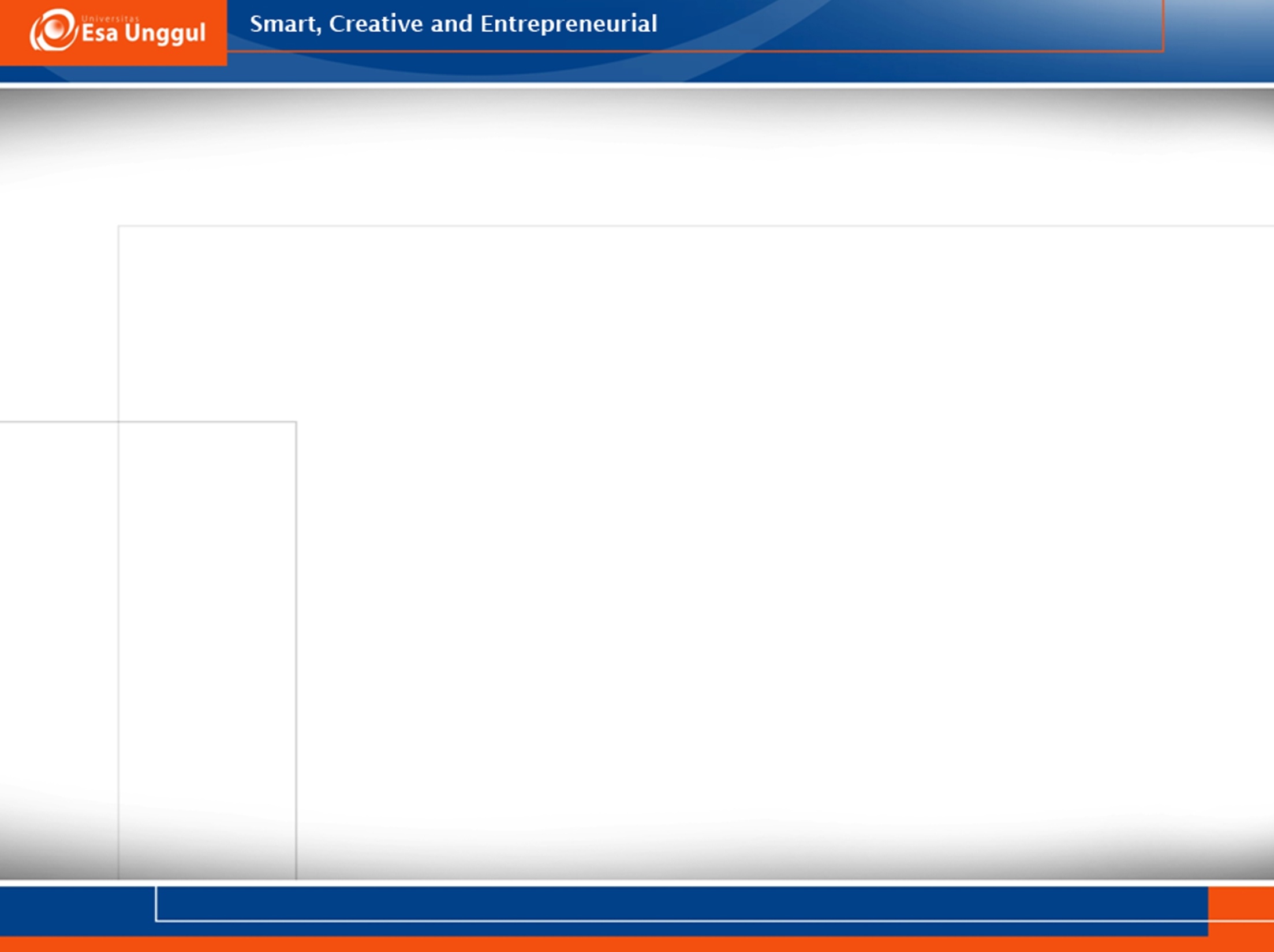 DIMENSI MUTU
Suatu pandangan dalam menentukan penilaian terhadap jenis dan mutu pelayanan dilihat dari akses, efektivitas, efisiensi, keselamatan dan keamanan kenyamanan, kesinambungan pelayanan kompetensi teknis dan hubungan antar manusia berdasarkan standar WHO (Kepmenkes RI No.129/2008)
6/20/2020
21
INDIKATOR MUTU PELAYANAN RMIK (PEDOMAN SPM RS, KEMKES 2013)
INDIKATOR MUTU UNIT
sis-reviewrm
6/20/2020
22
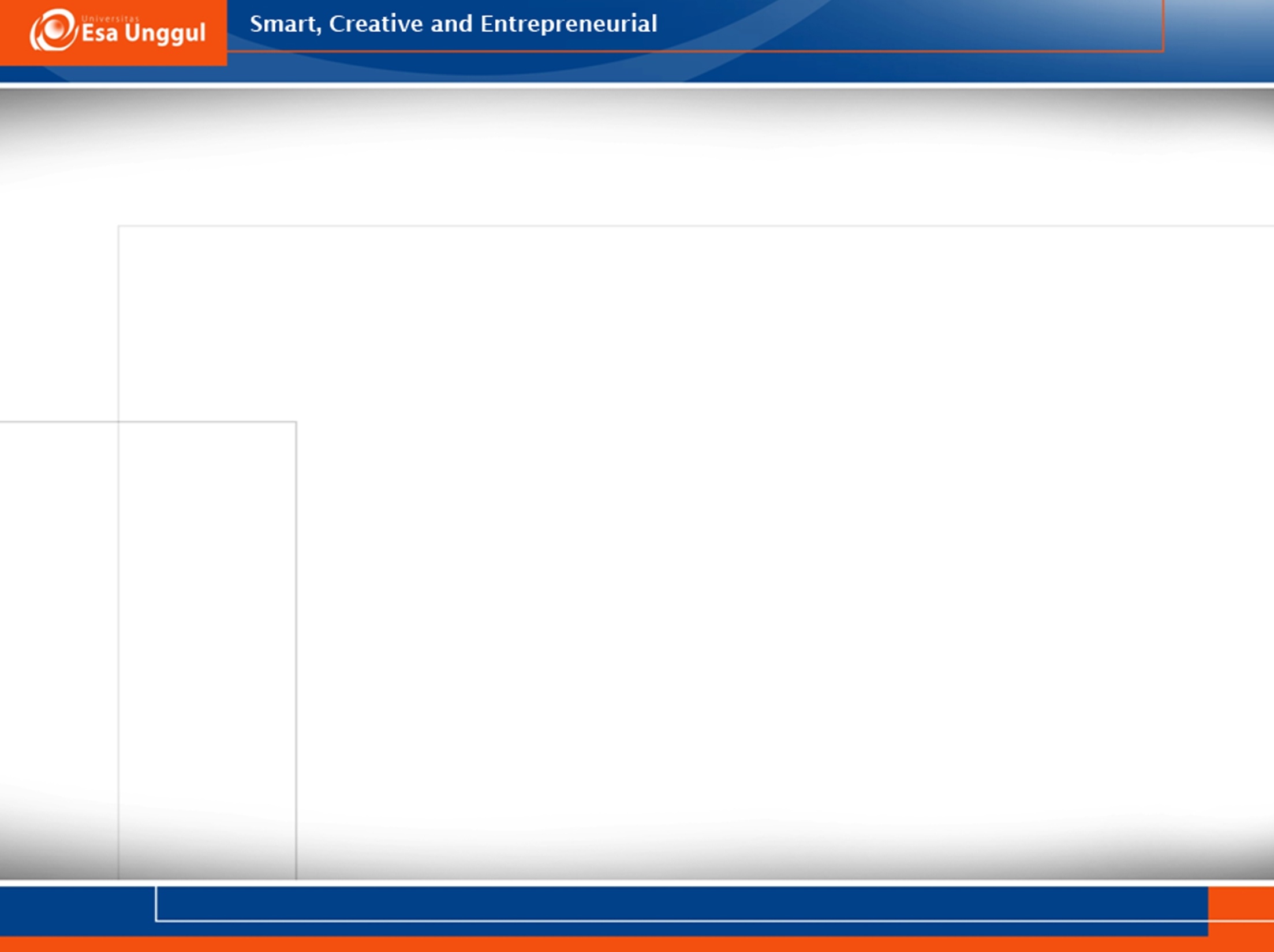 SETIAP INDIKATOR 
DILENGKAPI DENGAN 

PROFIL/KAMUS INDIKATOR
6/20/2020
23
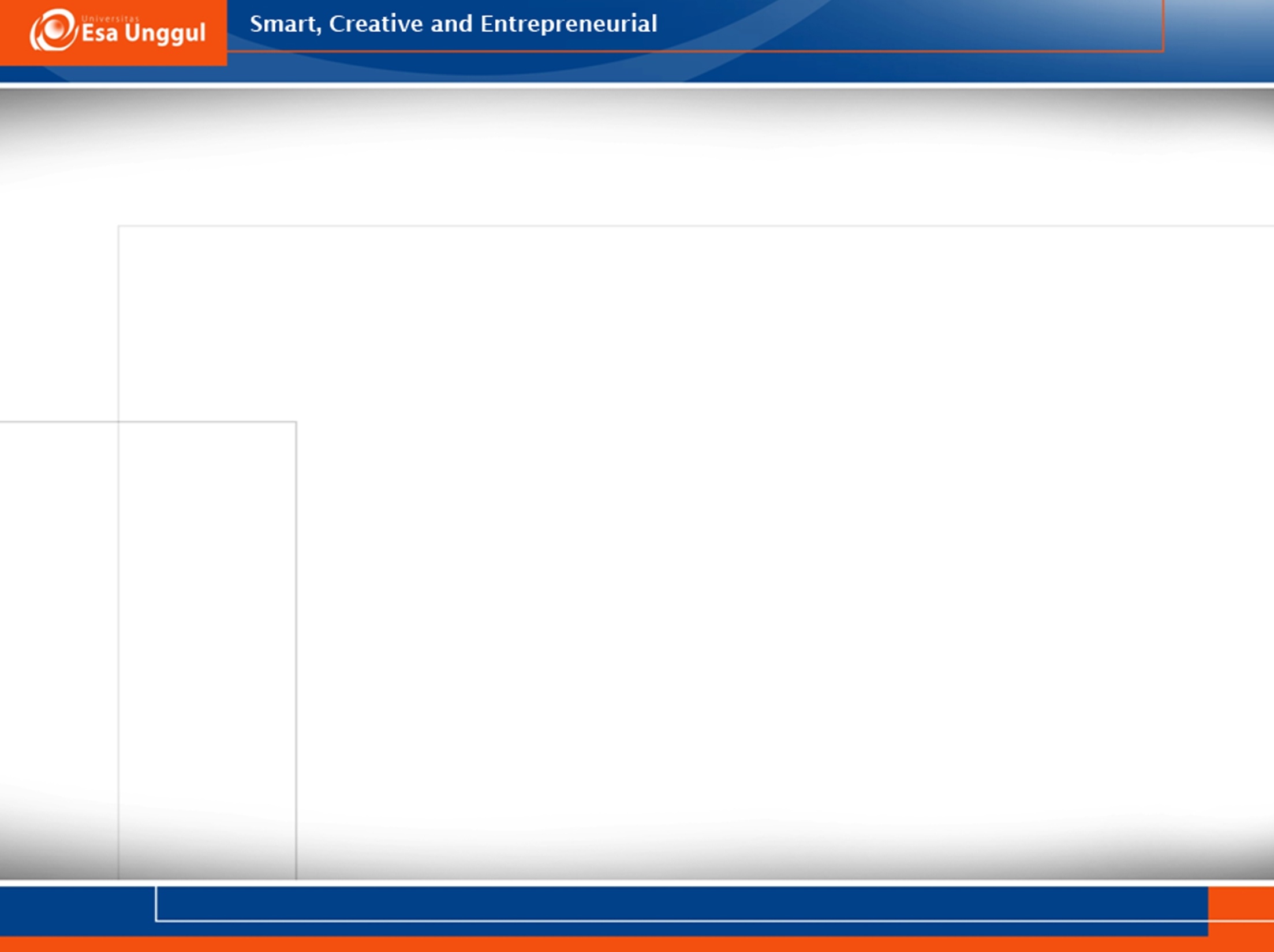 ISI PROFIL INDIKATORSNARS EDISI 1.1
Judul indikator
Dasar pemikiran
Dimensi mutu
Tujuan
Definisi operasional
Jenis indikator
Numerator
Denominator
Target pencapaian
Kriteria inklusi dan eksklusi
Formula
Sumber data
Frekuensi pengumpulan data
Periode analisis
Cara pengumpulan data
Sampel
Rencana analisis
Instrumen pengambilan data
Penanggung jawab
6/20/2020
24
PROFIL INDIKATOR
CONTOH 1a
sis-reviewrm
6/20/2020
25
CONTOH 1b
sis-reviewrm
6/20/2020
26
PROFIL INDIKATOR
CONTOH 2a
sis-reviewrm
6/20/2020
27
CONTOH 2b
sis-reviewrm
6/20/2020
28
SAMPELRUMUS SLOVIN
Menentukan ukuran sampel minimal (n) jika diketahui ukuran populasi (N) pada taraf signifikannya α adalah: 

  n =  jumlah sampel
  N = jumlah seluruh populasi
  α = toleransi kesalahan
		    N	
	n = 
		1 + Nα²
Sumber: Workshop SNARS Edisi 1.1 (2019)
sis-reviewrm
6/20/2020
29
Contoh:
Berapa ukuran sampel minimum yang harus diambil dari populasi yang berukuran sbb:
N = 1.000 dengan taraf signifikan α = 0,05 (5 % kesalahan akan terjadi)
                             1.000
                 n =                          = 285,7143
		       1+1000(0,05)²	

               Dibulatkan=286
sis-reviewrm
6/20/2020
30
SENSUS HARIAN INDIKATOR MUTU
UNIT	:  RMIK
BULAN	:
sis-reviewrm
6/20/2020
31
SENSUS HARIAN INDIKATOR MUTU
UNIT	:  RMIK
BULAN	:
sis-reviewrm
6/20/2020
32
FORMAT TELUSUR REKAM MEDIS TERTUTUP
FORM 1
sis-reviewrm
6/20/2020
33
FORM LANJUTAN 3
sis-reviewrm
6/20/2020
34
FORM LANJUTAN 4
sis-reviewrm
6/20/2020
35
FORM LANJUTAN 5
sis-reviewrm
6/20/2020
36
FORM LANJUTAN 6
sis-reviewrm
6/20/2020
37
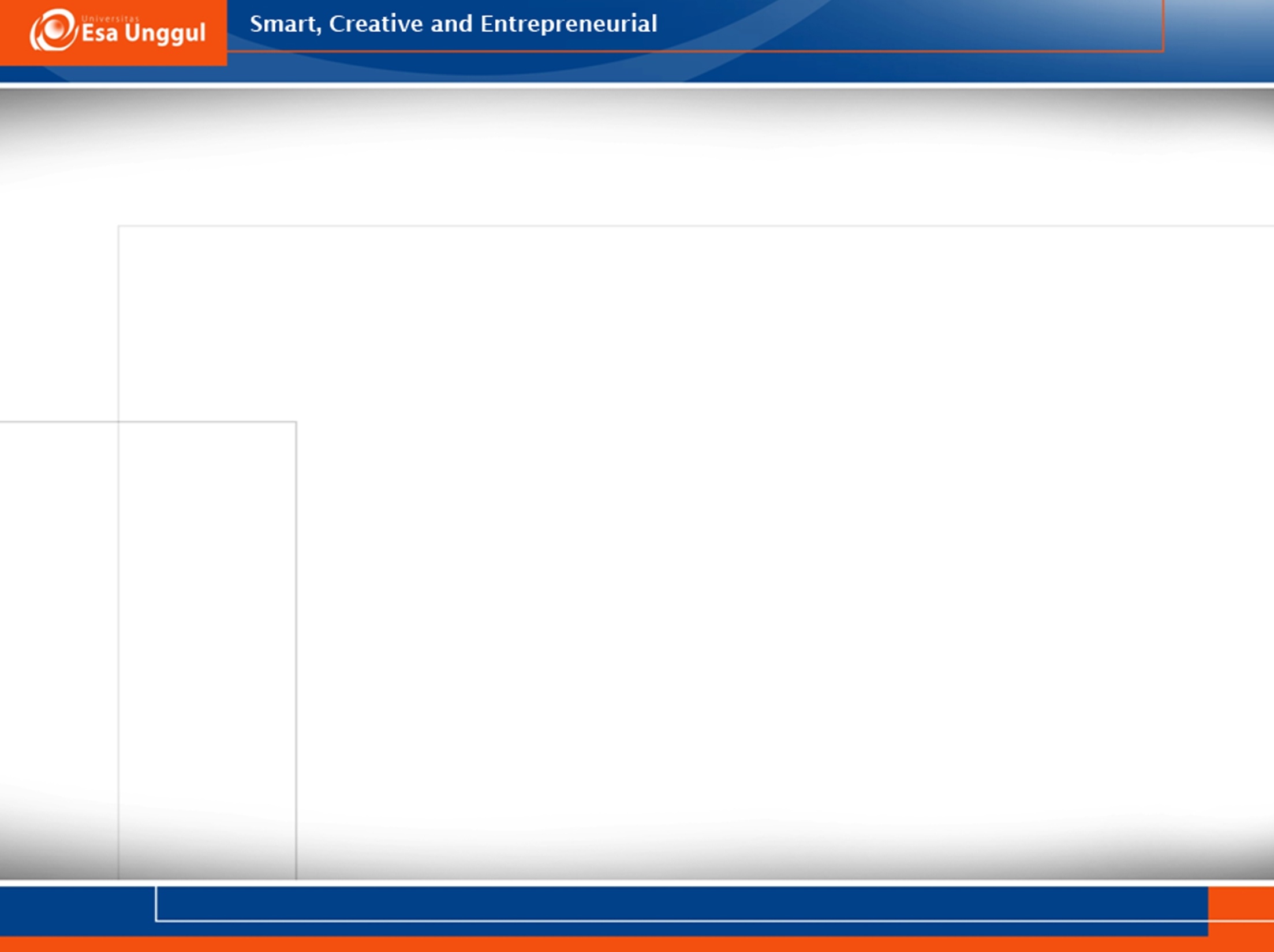 STANDAR PMKP 2.1
Rumah sakit menyediakan teknologi dan dukungan lainnya untuk mendukung sistem manajemen data pengukuran mutu terintegrasi sesuai dengan perkembangan teknologi informasi
SISMADAK
6/20/2020
38
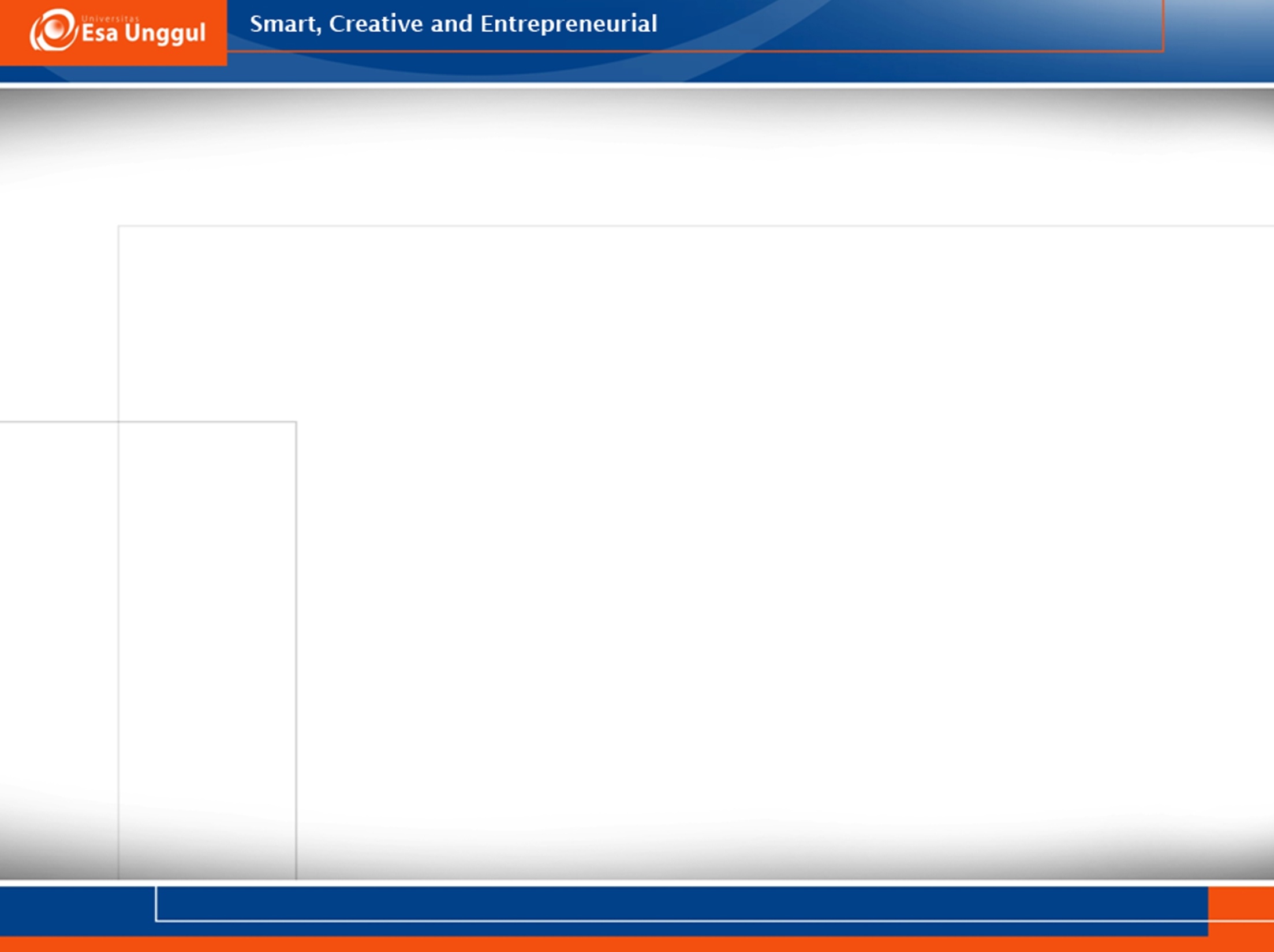 SISTEM MANAJEMEN DOKUMEN AKREDITASI (SISMADAK)
Sebuah aplikasi alat bantu bagi Rumah Sakit (RS) untuk mengumpulkan, menyimpan, dan mencari kembali dokumen bukti yang berhubungan dengan akreditasi.
6/20/2020
39
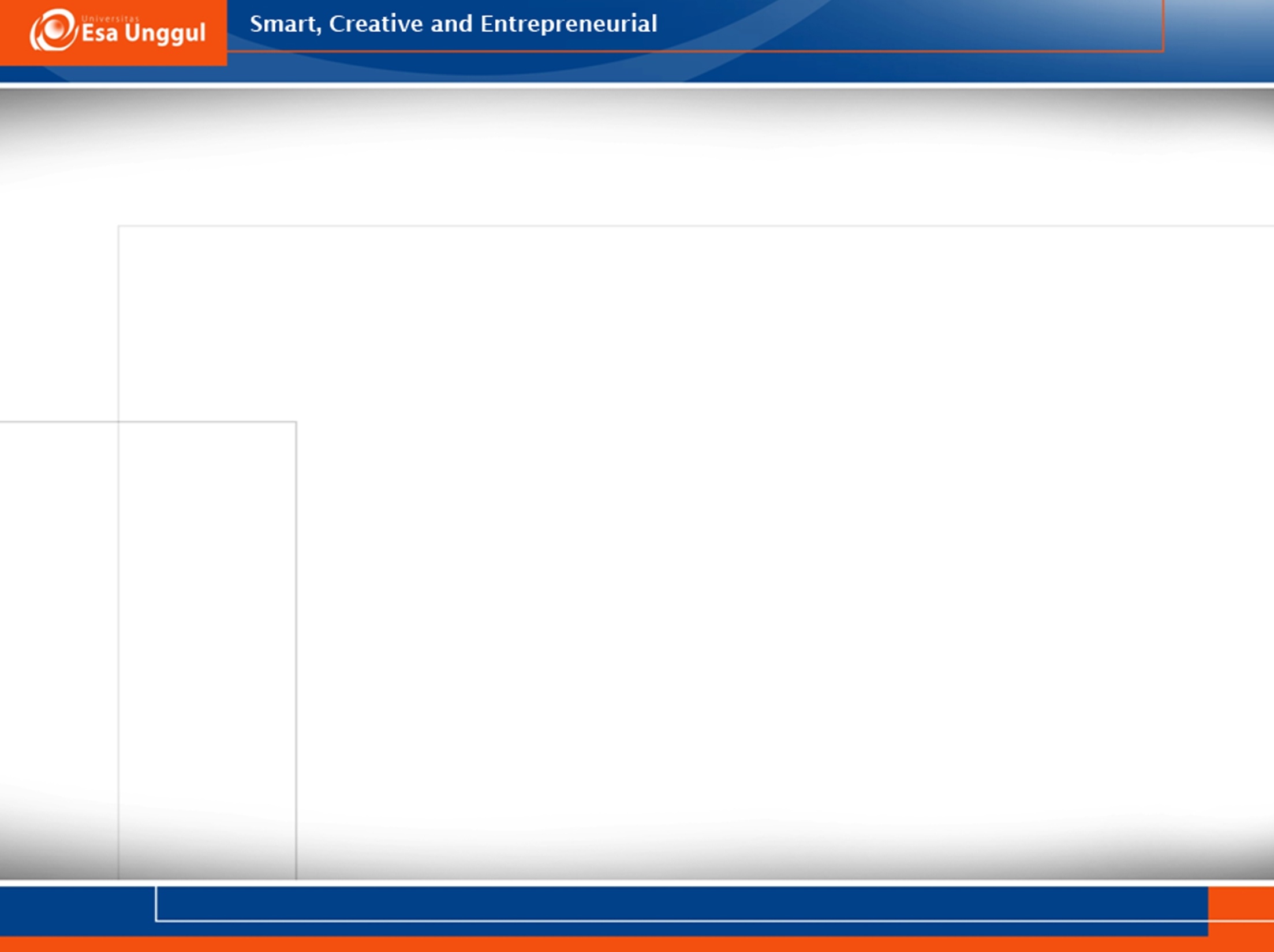 SISMADAK
Monitoring indikator mutu
12 Indikator mutu Rumah Sakit
12 Indikator mutu Nasional di SISMADAK
Indikator  mutu Prioritas (sesuai RS)
Indikator mutu Lokal/unit (sesuai RS)
6/20/2020
40
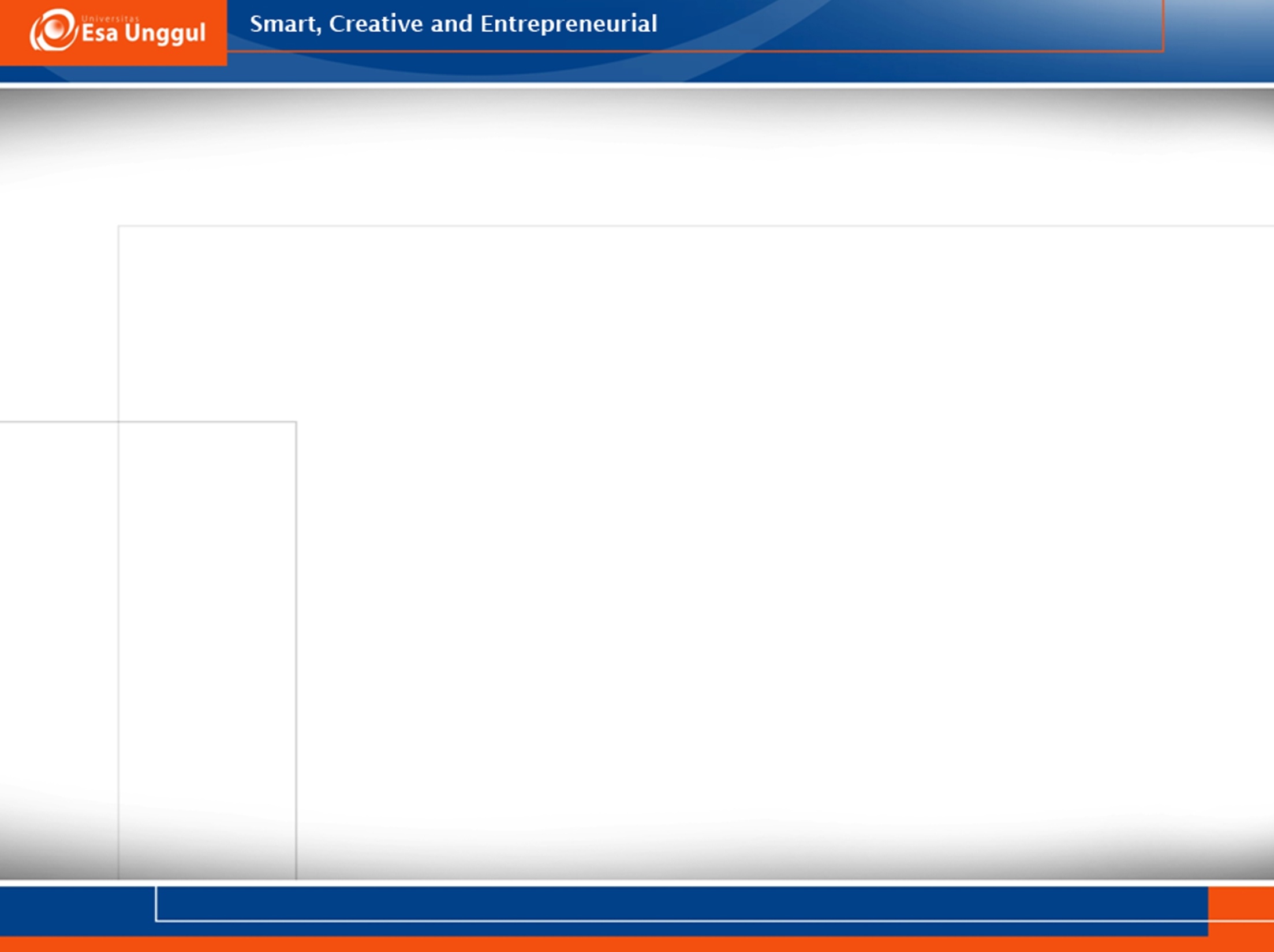 INDIKATOR MUTU RUMAH SAKIT/KEMKES
Kepuasan pasien dan keluarga di IGD, rawat jalan, rawat inap
Respon time IGD <5 menit
Waktu tunggu pelayanan laboratorium
Angka pasien jatuh
Angka infeksi luka operasi
Kelengkapan informed consent
Kepatuhan penggunaan clinical pathway
Kelengkapan asesmen awal keperawatan dalam 24 jam
Penulisan resep sesuai dengan formularium
Angka kejadian penundaan operasi elektif
Waktu tunggu rawat jalan
Ketepatan jam visit dokter spesialis
6/20/2020
41
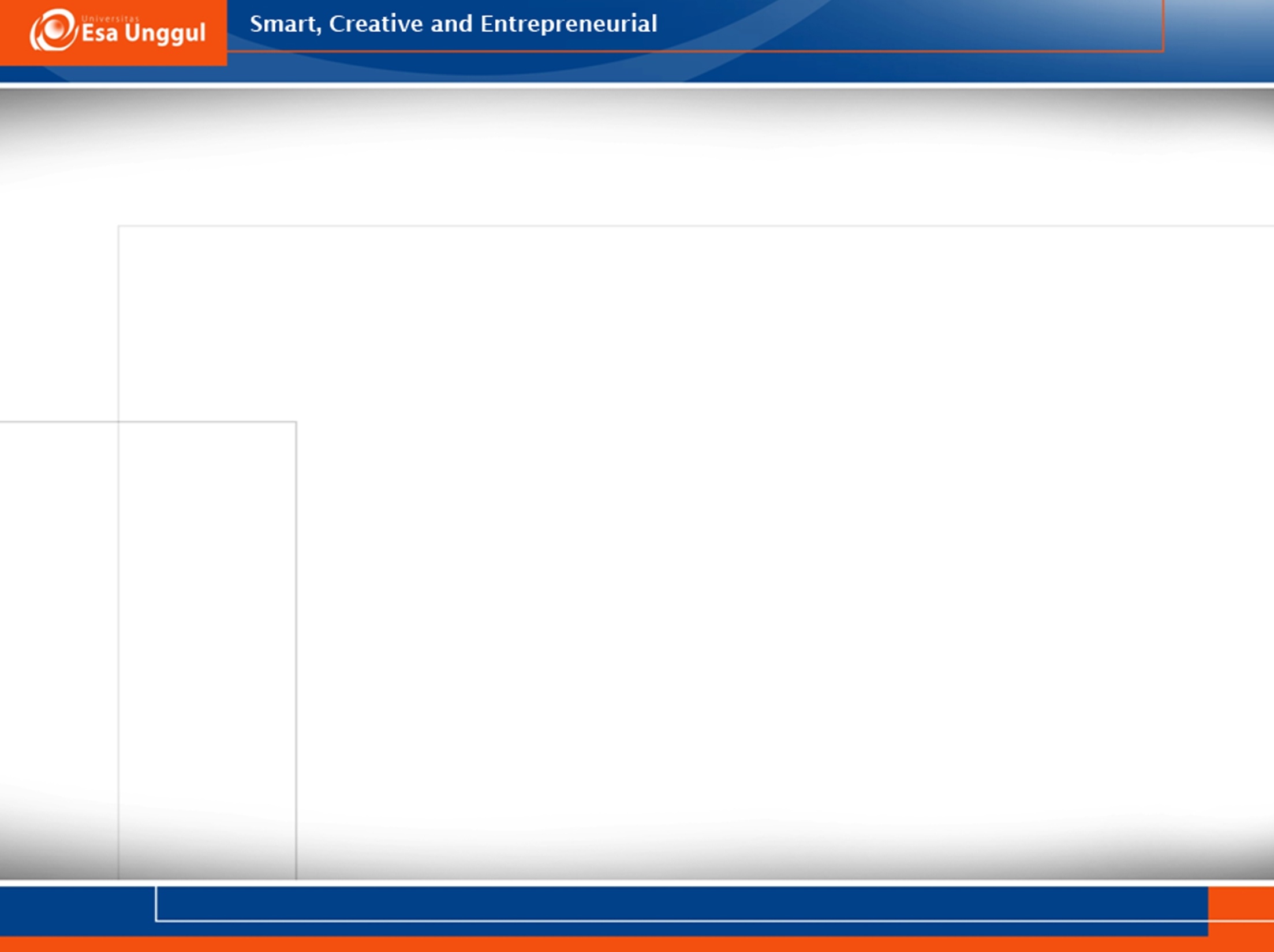 INDIKATOR MUTU NASIONAL DI SISMADAK
Kepatuhan identifikasi pasien
Emergency respon time (EMT
Waktu tunggu rawat jalan
Penundaan operasi elektif
Kepatuhan jam visit dokter 
Waktu lapor hasil test kritis laboratorium
Kepatuhan penggunaan formularium nasional (hanya utk RS provider BPJS)
Kepatuhan cuci tangan
Kepatuhan upaya pencegahan risiko cedera akibat pasien jatuh
Kepatuhan terhadap clinical pathway
Kepuasan pasien dan keluarga
Kecepatan respon terhadap komplain
6/20/2020
42